Over de lijn. Democratie Leeft
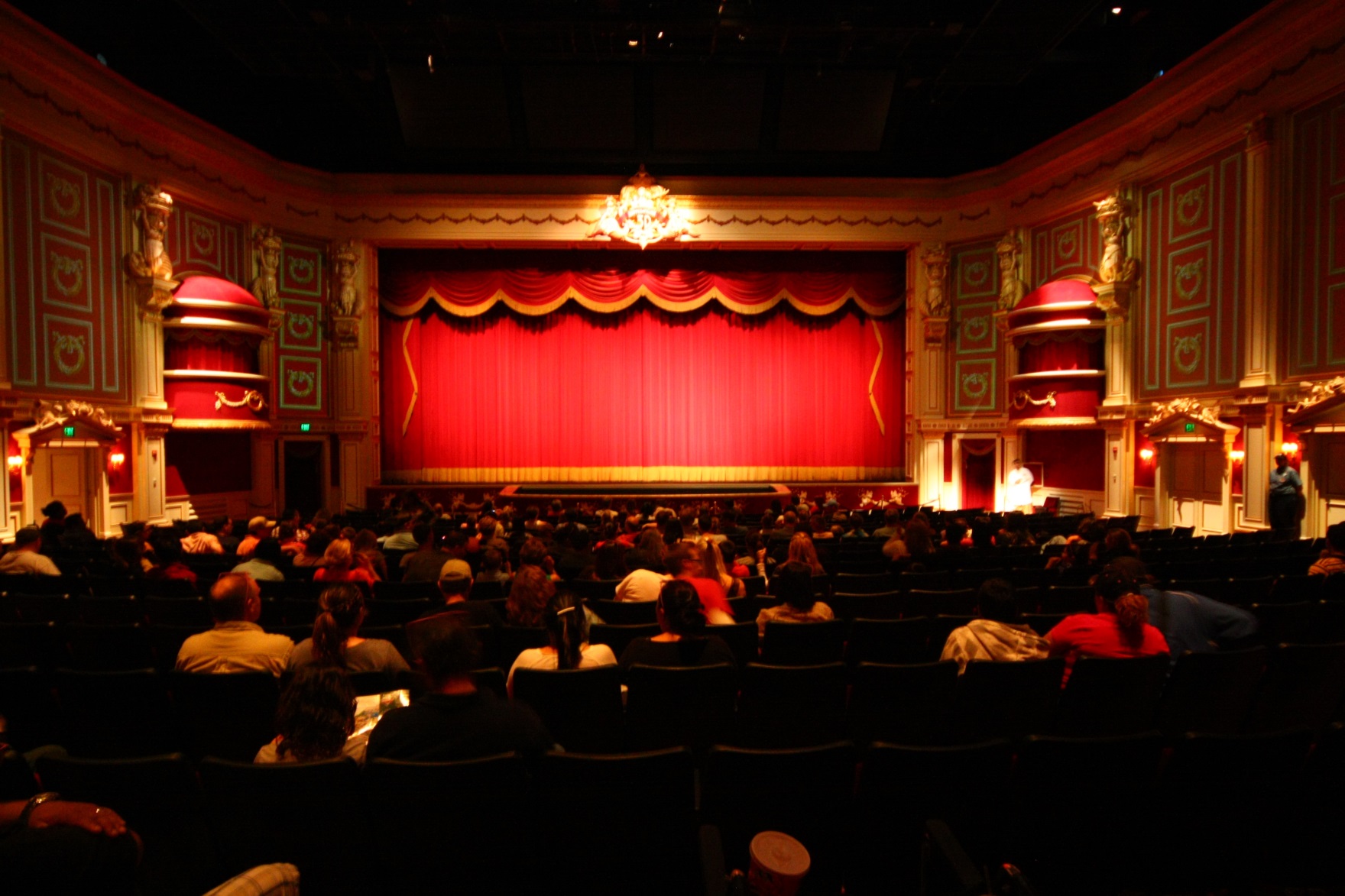 Er moet meer geld naar kunst en cultuur
Over de lijn. Democratie Leeft
Er moet meer geld naar kunst en cultuur
EENS
ONEENS
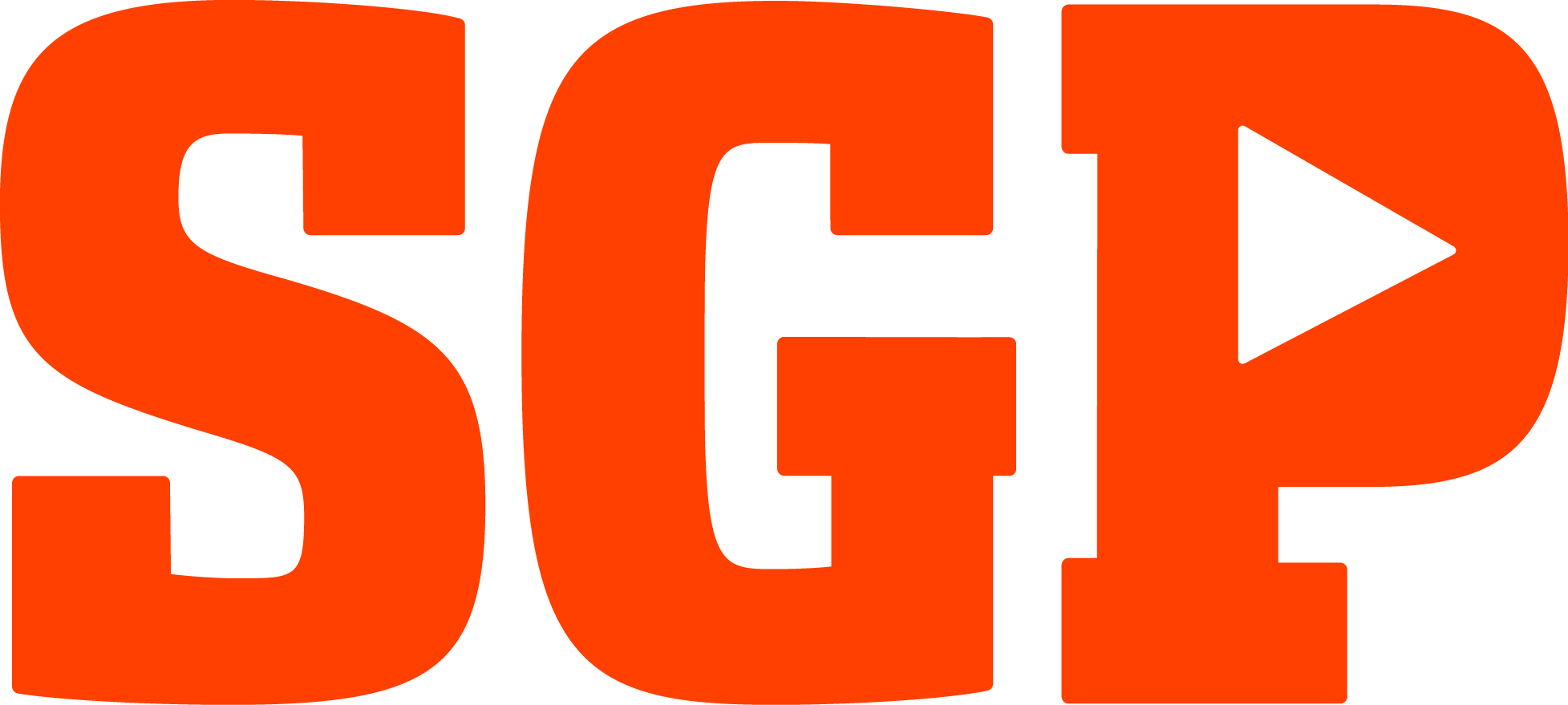 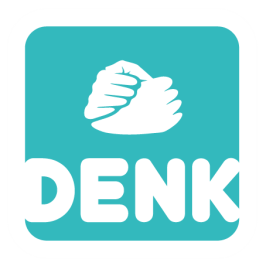 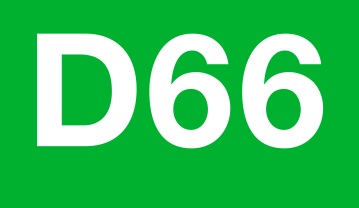 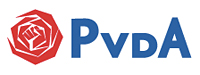 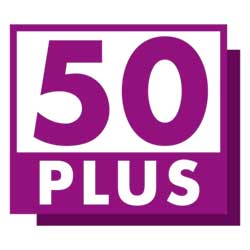 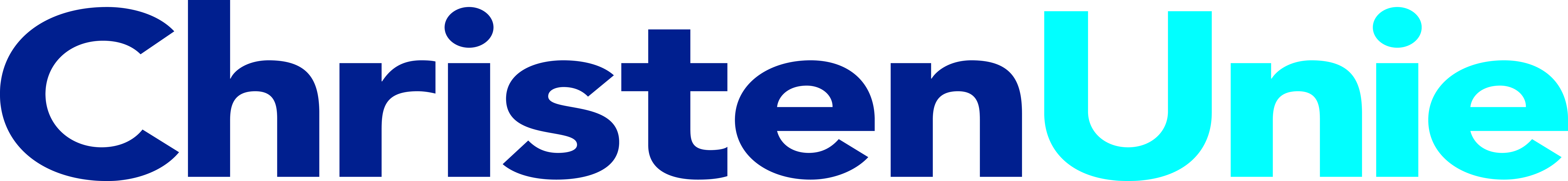 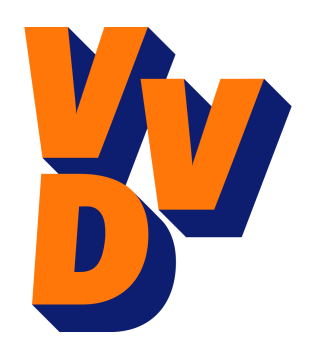 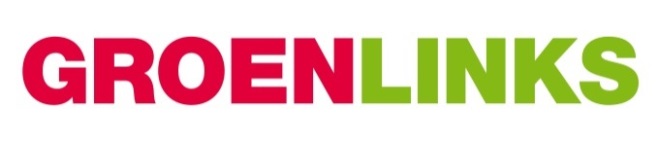 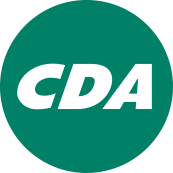 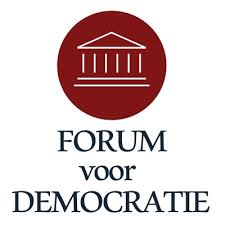 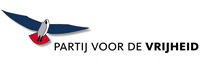 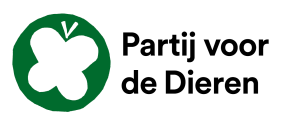 Over de lijn. Democratie Leeft
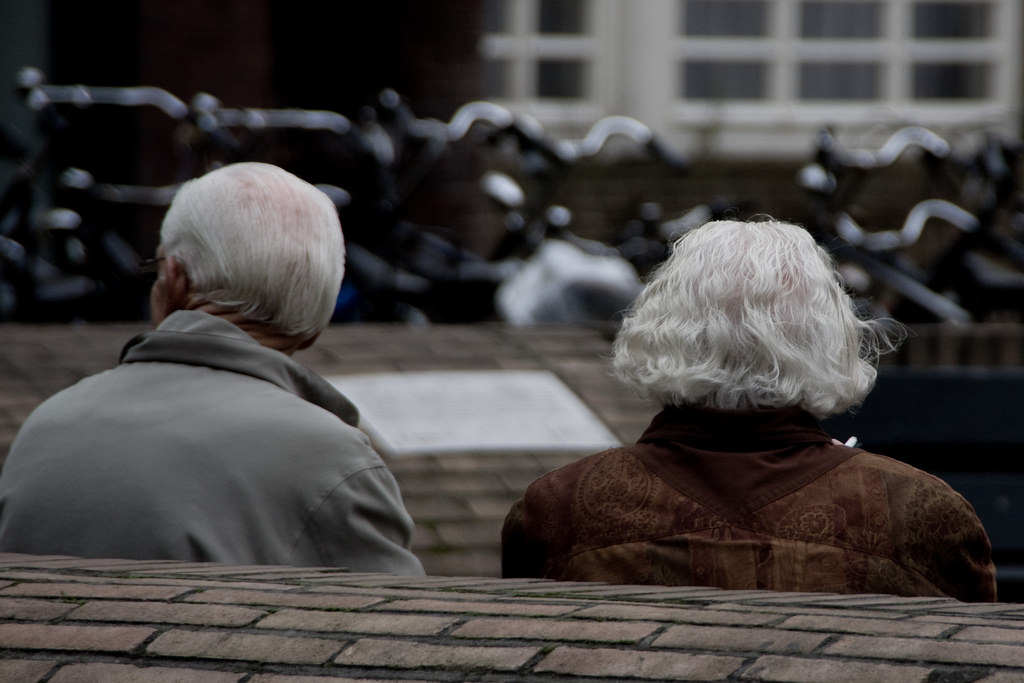 De AOW-leeftijd moet weer 65 jaar worden
Over de lijn. Democratie Leeft
De AOW-leeftijd moet weer 65 jaar worden
EENS
ONEENS
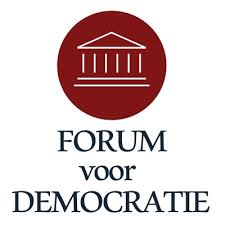 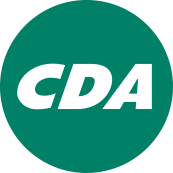 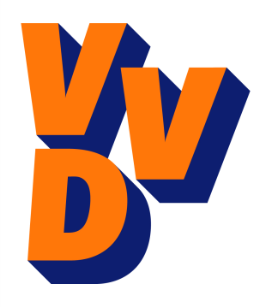 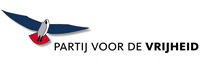 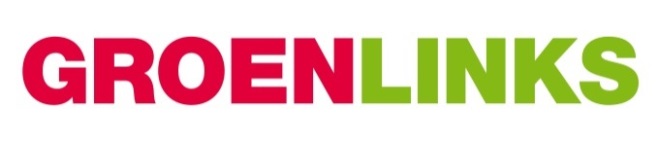 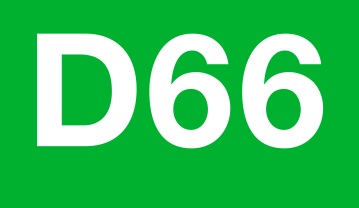 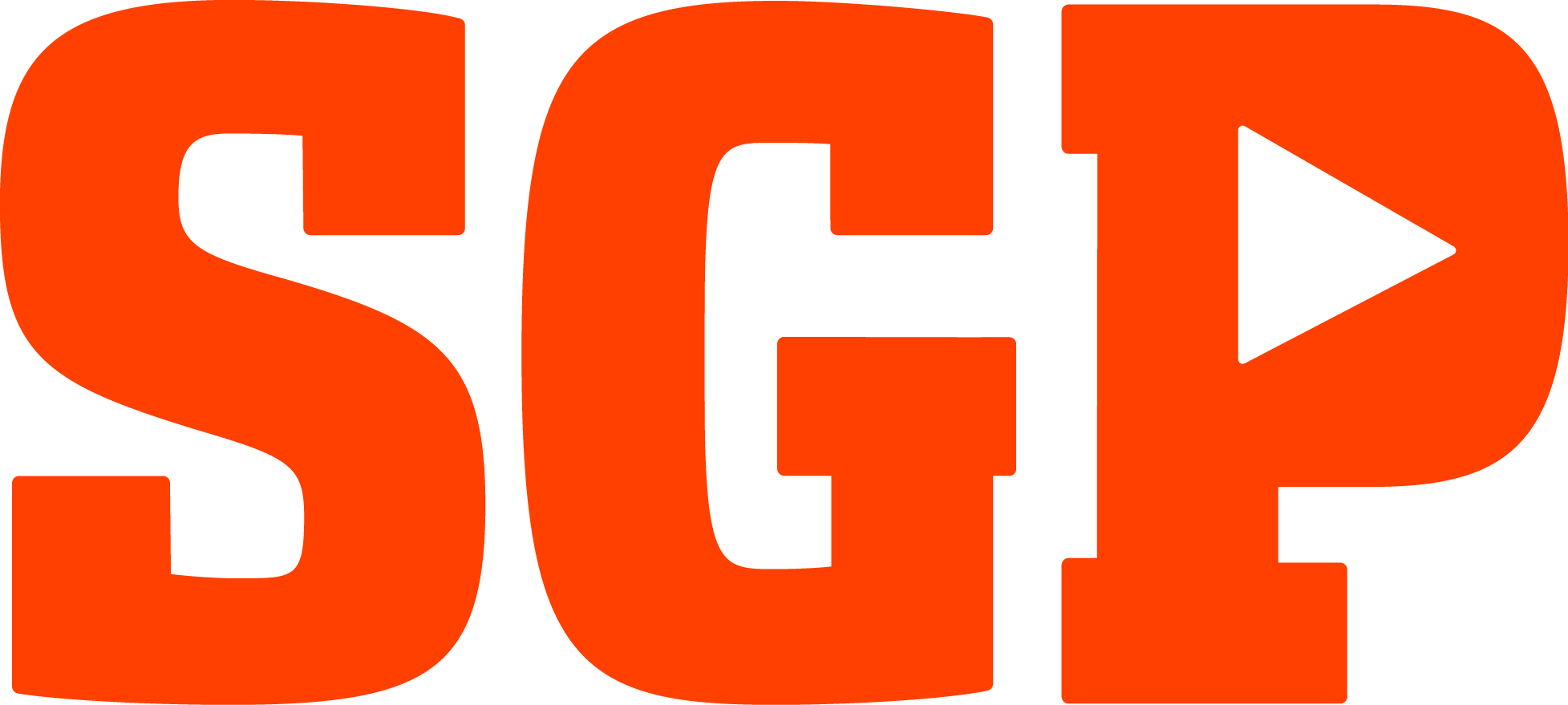 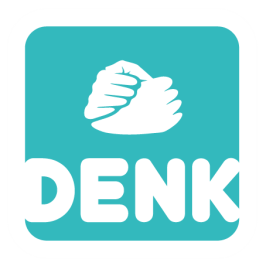 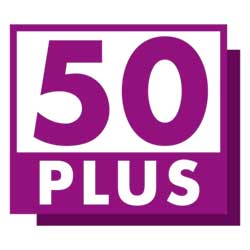 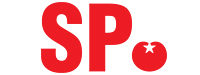 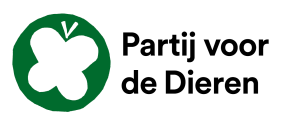 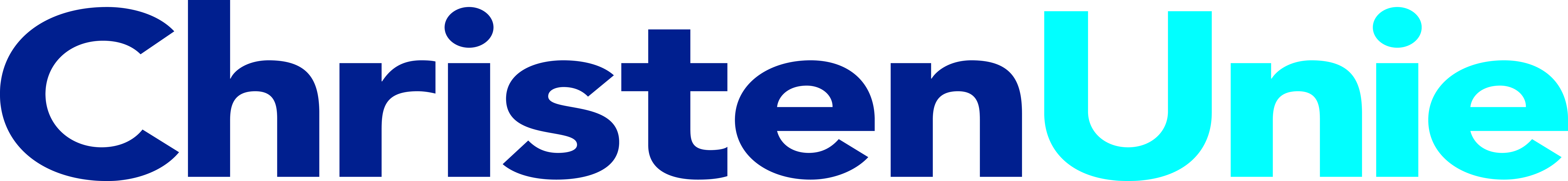 Over de lijn. Democratie Leeft
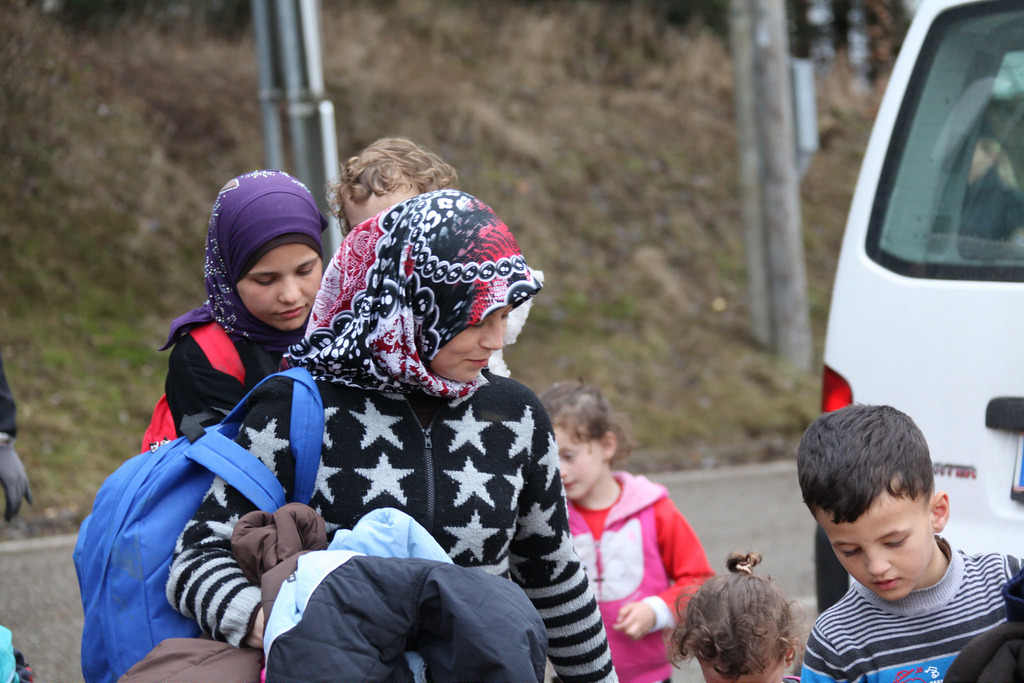 Nederland moet de grenzen sluiten voor islamitische immigranten
Over de lijn. Democratie Leeft
Nederland moet de grenzen sluiten voor islamitische immigranten
ONEENS
EENS
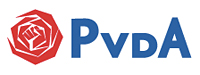 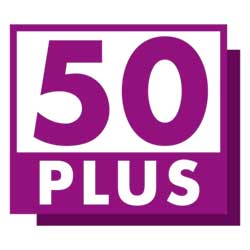 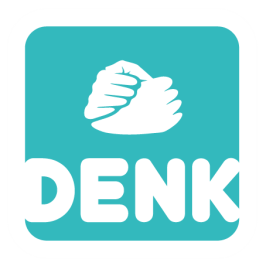 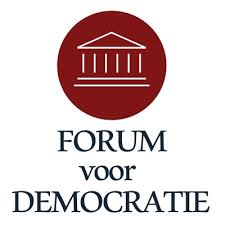 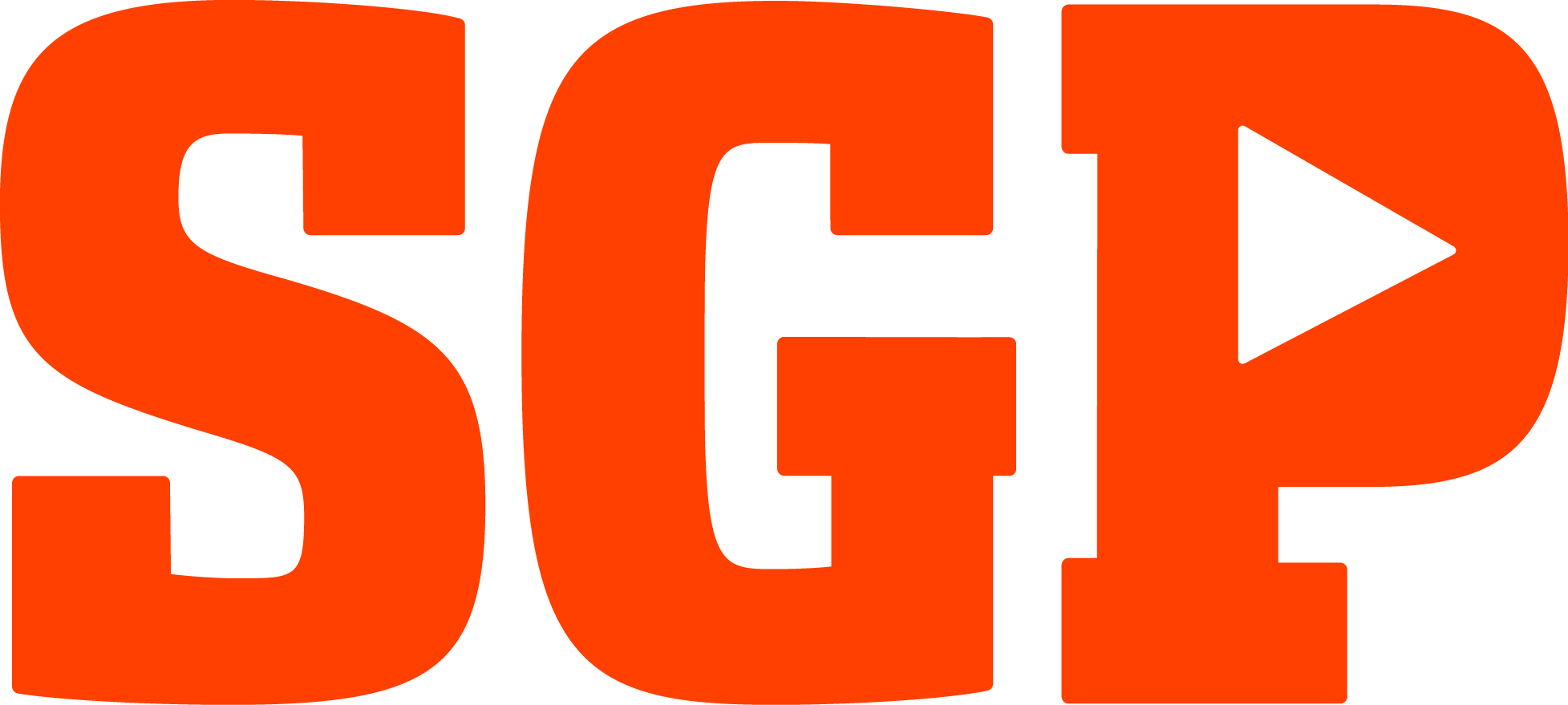 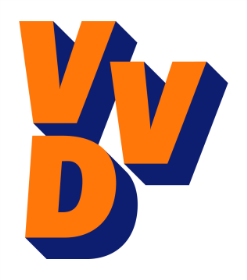 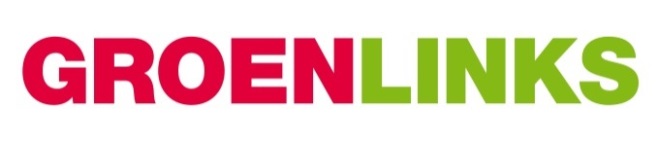 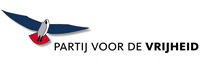 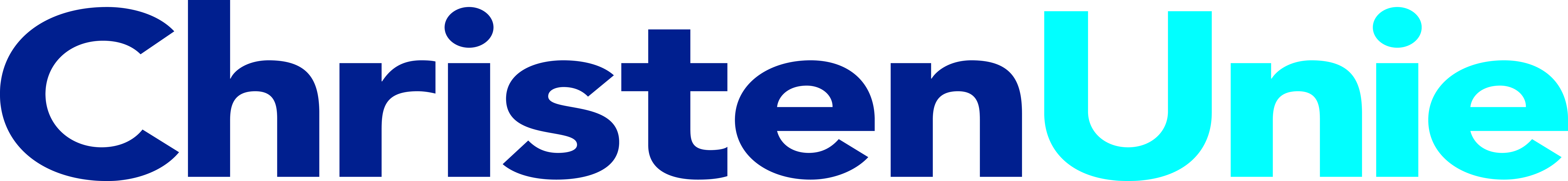 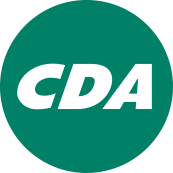 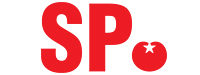 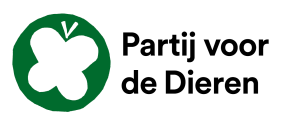 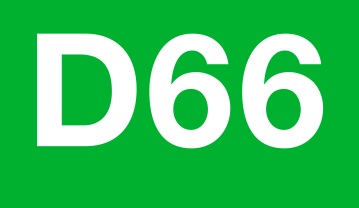 Over de lijn. Democratie Leeft
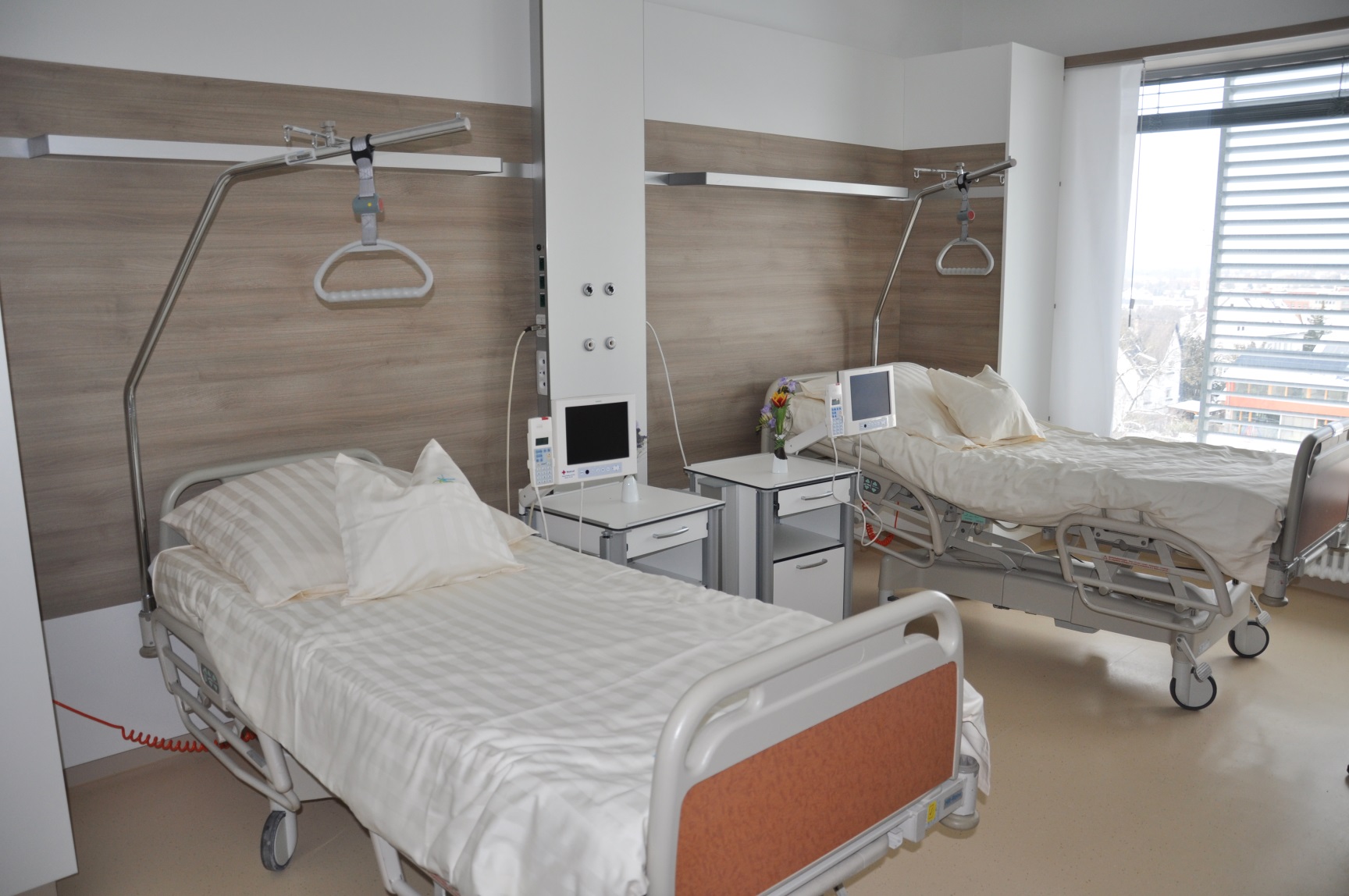 Het eigen risico in de zorg moet worden afgeschaft, ook als dat betekent dat de premies omhoog gaan
Over de lijn. Democratie Leeft
Het eigen risico in de zorg moet worden afgeschaft, ook als dat betekent dat de premies omhoog gaan
ONEENS
EENS
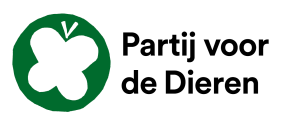 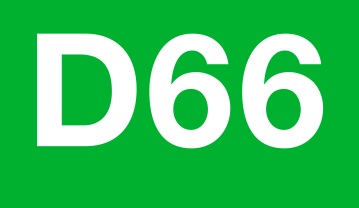 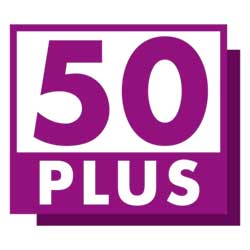 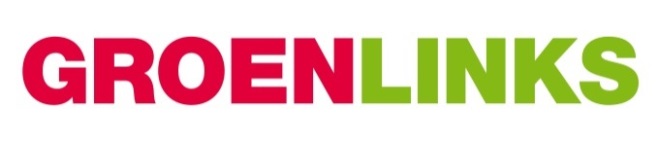 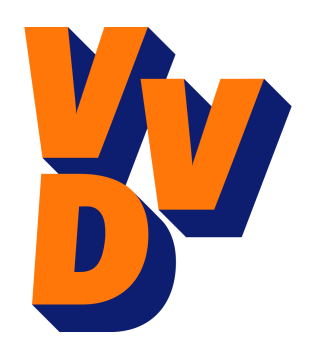 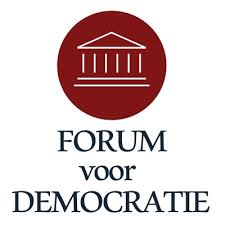 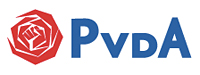 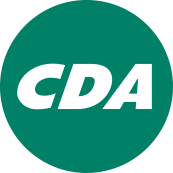 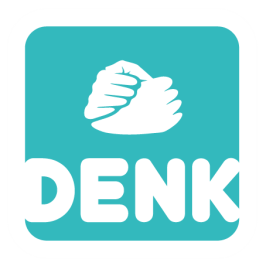 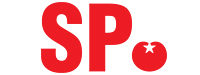 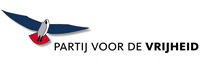 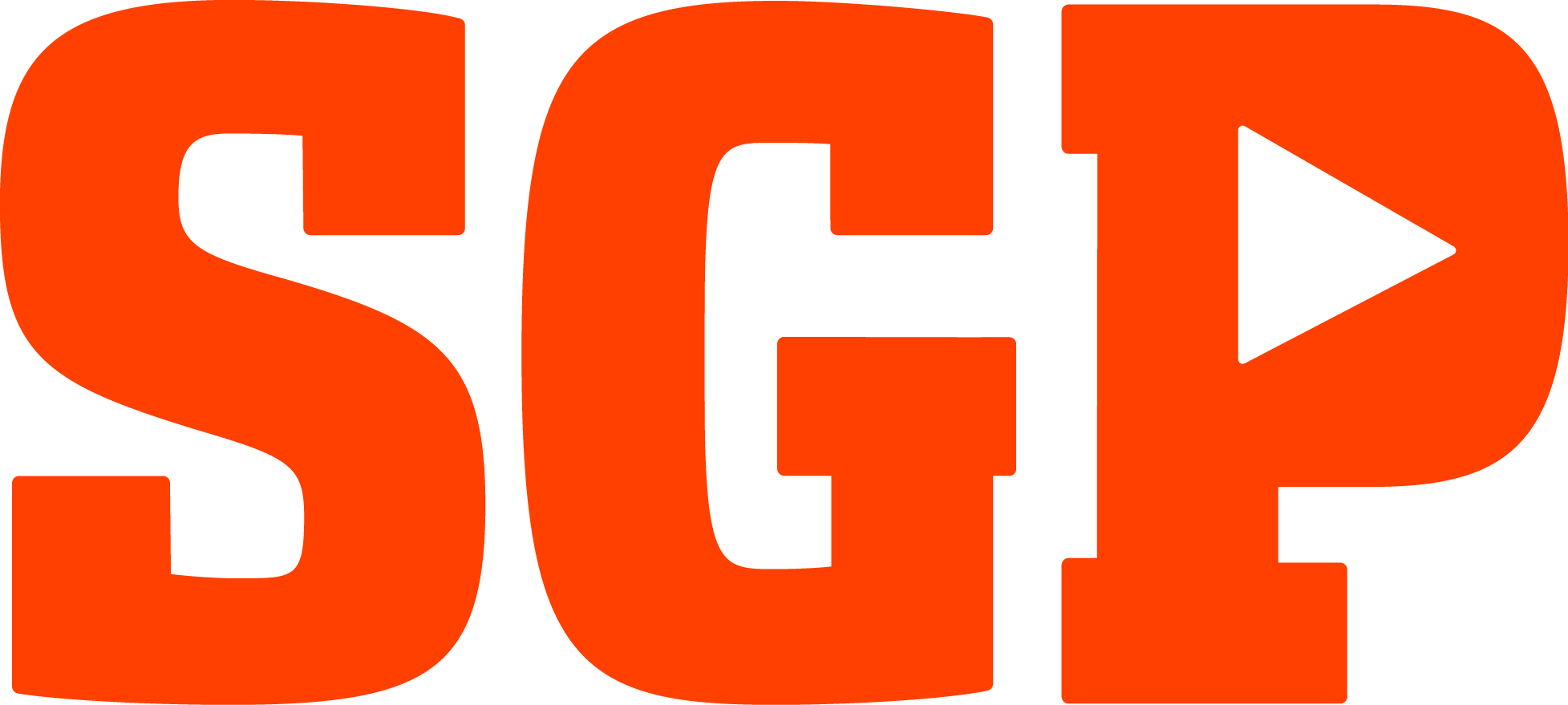 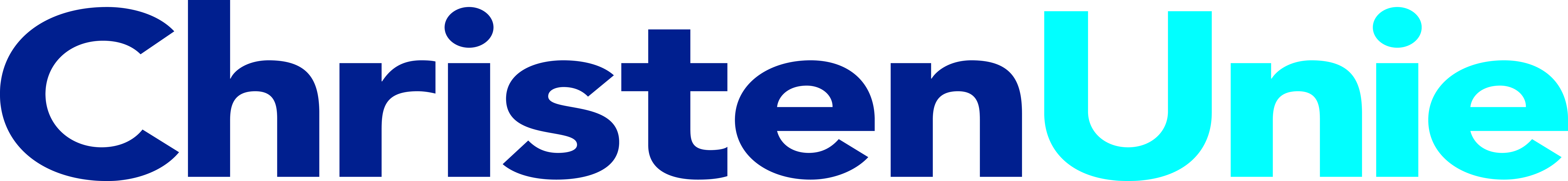 Over de lijn. Democratie Leeft
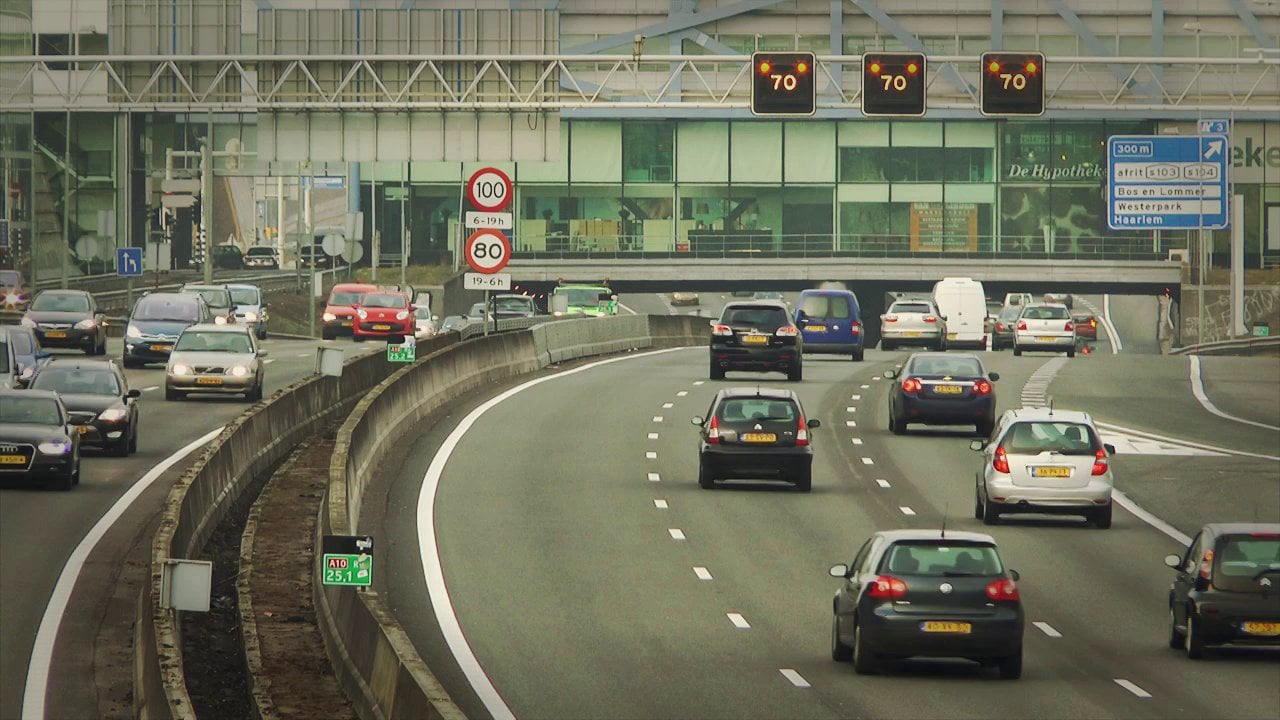 Er moet meer geld naar de aanleg van nieuwe wegen
Over de lijn. Democratie Leeft
Er moet meer geld naar de aanleg van nieuwe wegen
ONEENS
EENS
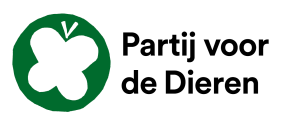 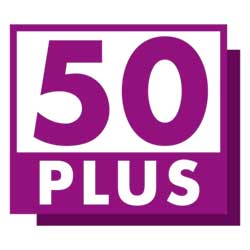 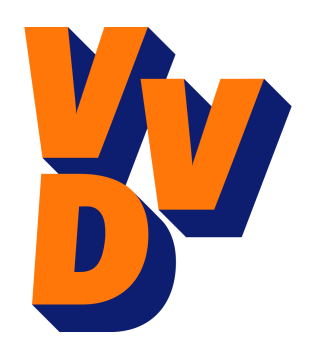 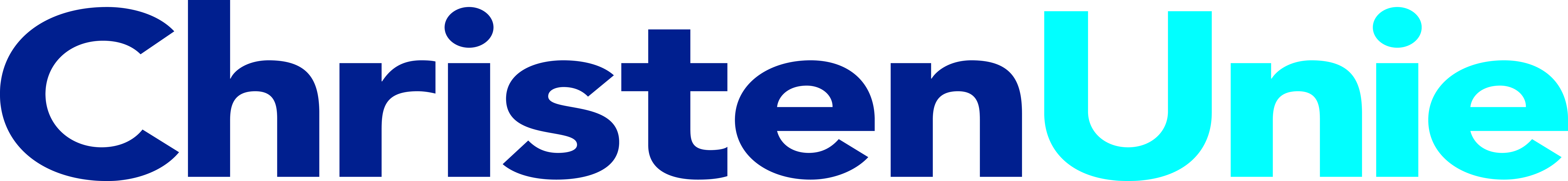 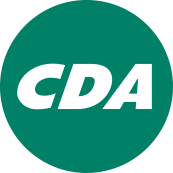 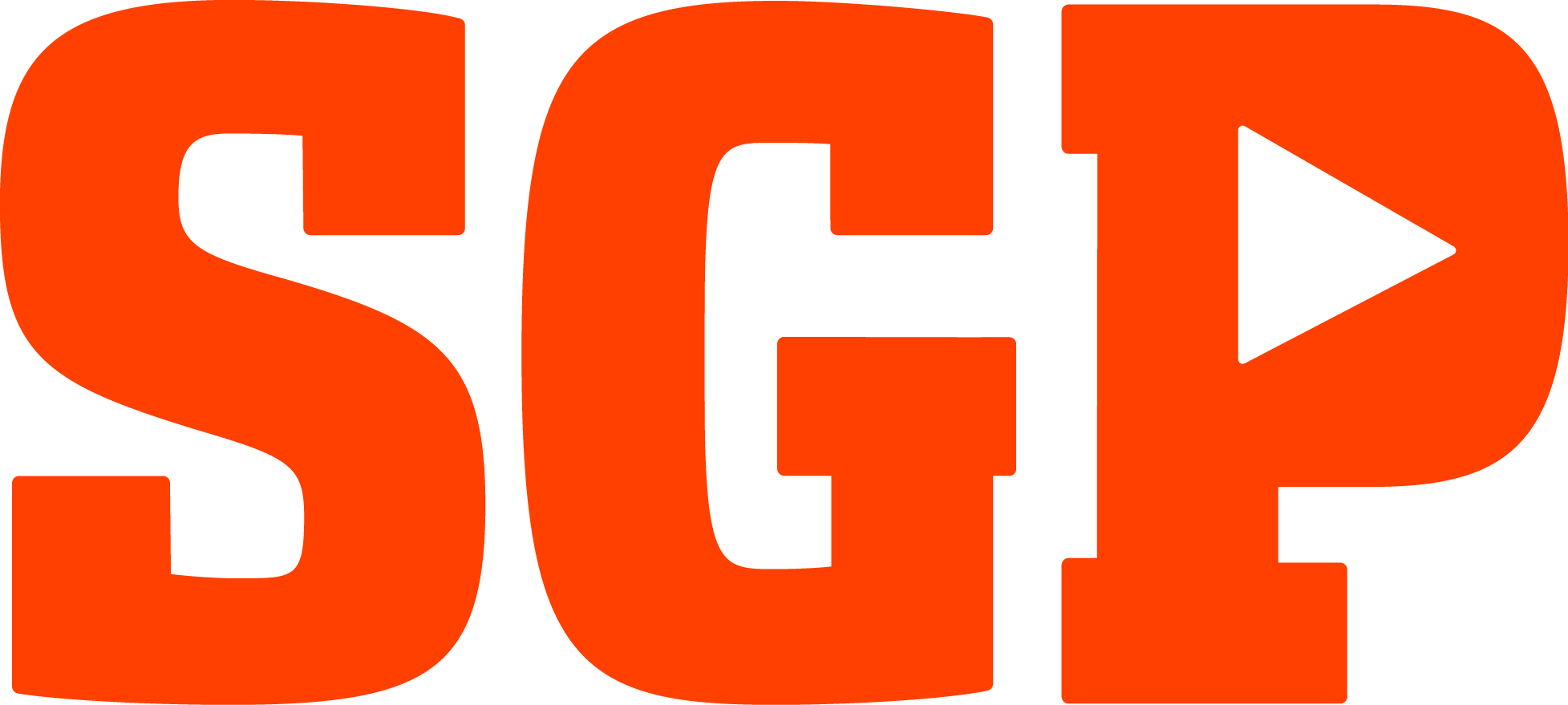 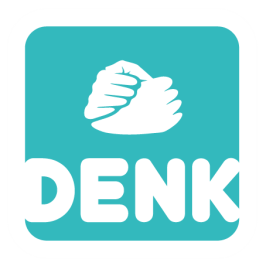 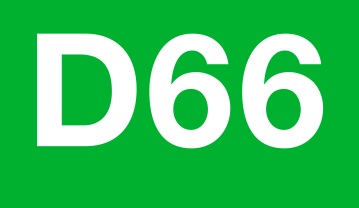 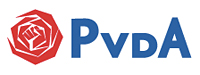 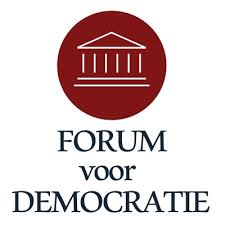 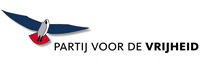 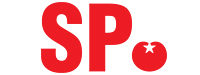 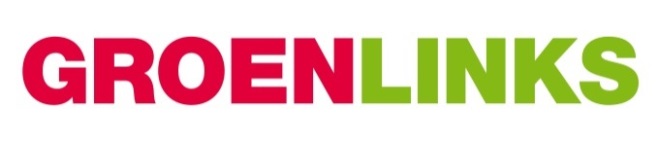 Over de lijn. Democratie Leeft
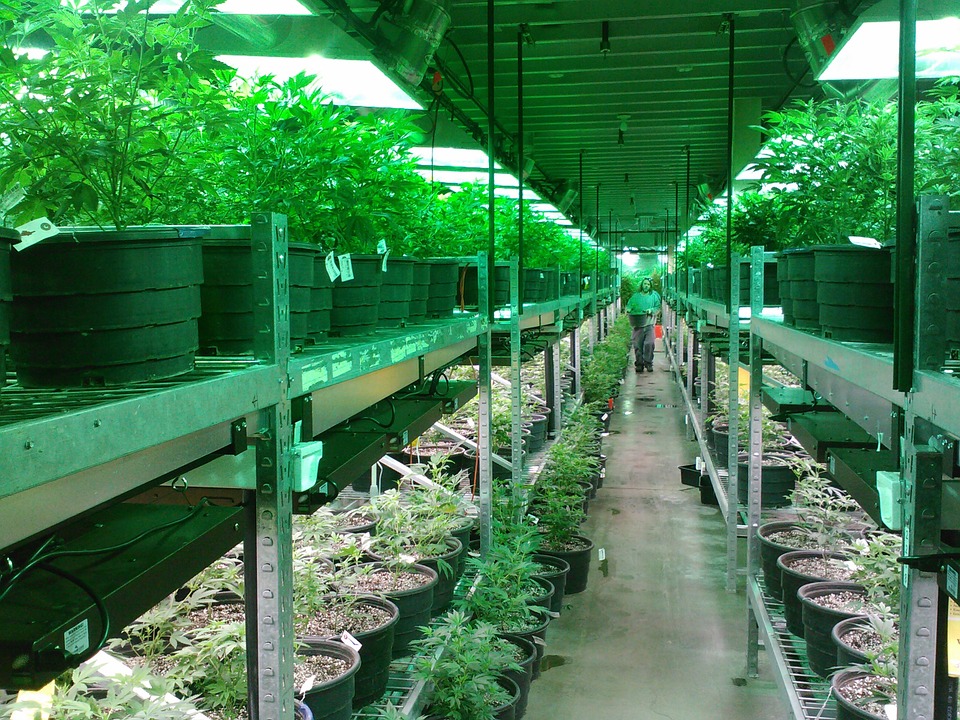 De teelt en verkoop van wiet moet legaal worden
Over de lijn. Democratie Leeft
De teelt en verkoop van wiet moet legaal worden
ONEENS
EENS
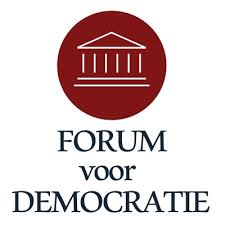 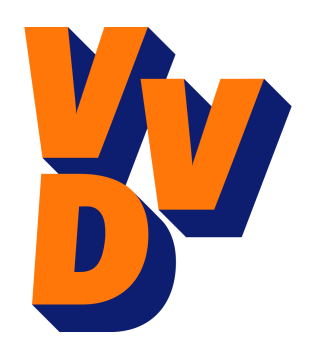 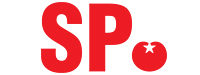 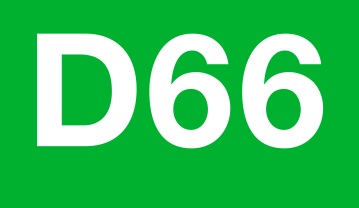 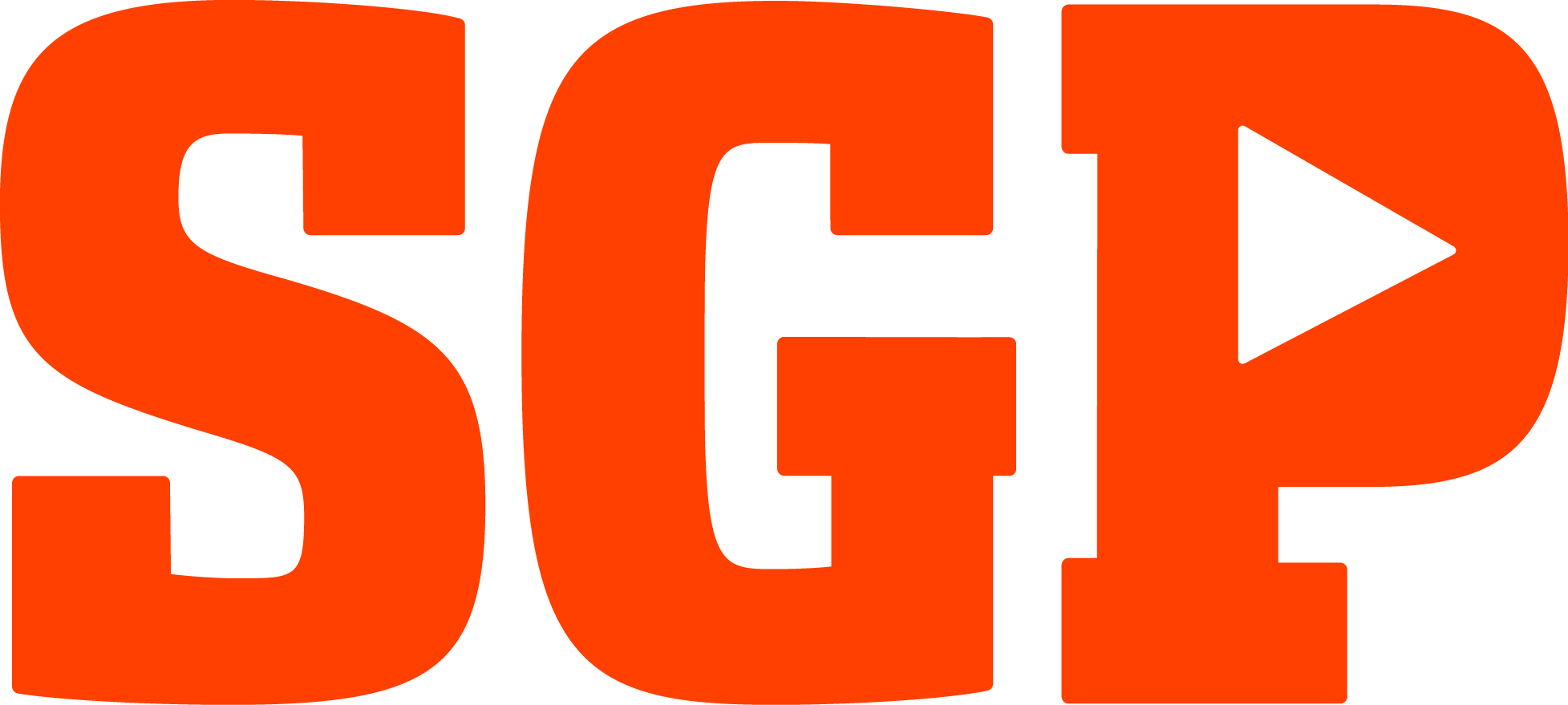 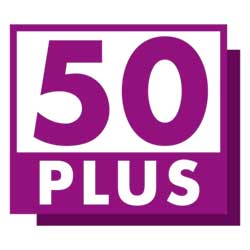 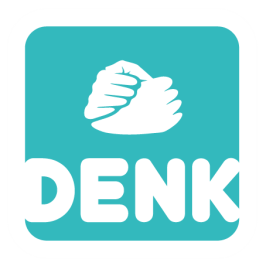 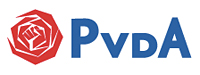 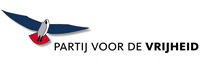 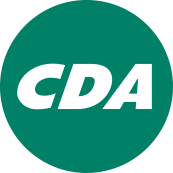 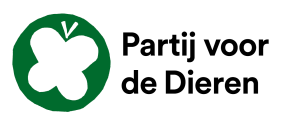 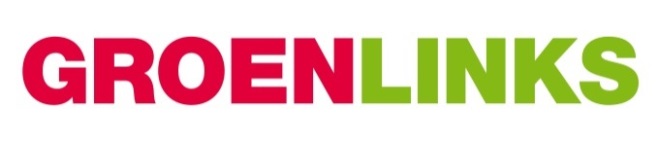 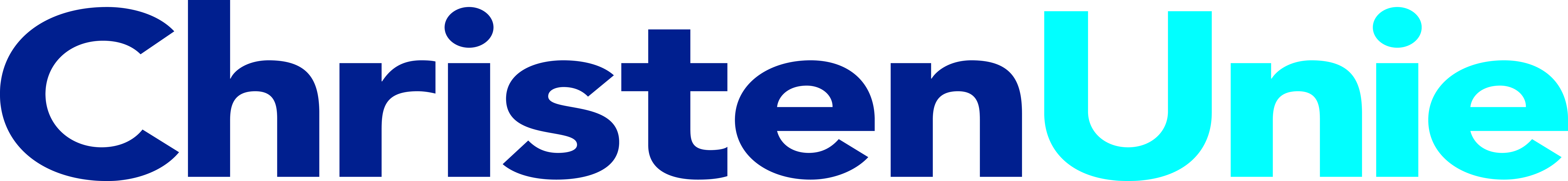 Over de lijn. Democratie Leeft
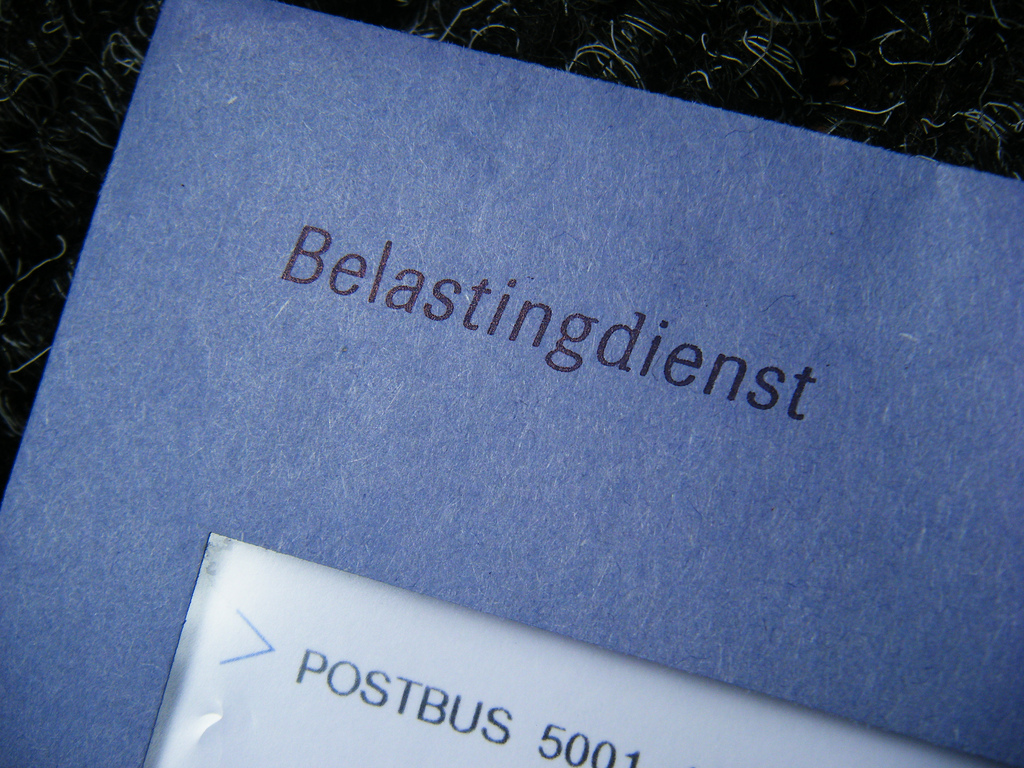 Rijke mensen moeten meer belasting gaan betalen
Over de lijn. Democratie Leeft
Rijke mensen moeten meer belasting gaan betalen
ONEENS
EENS
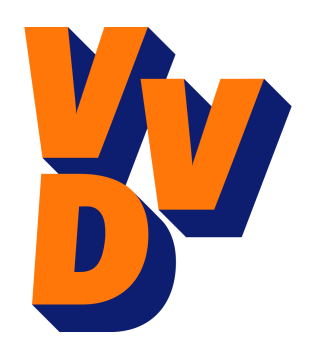 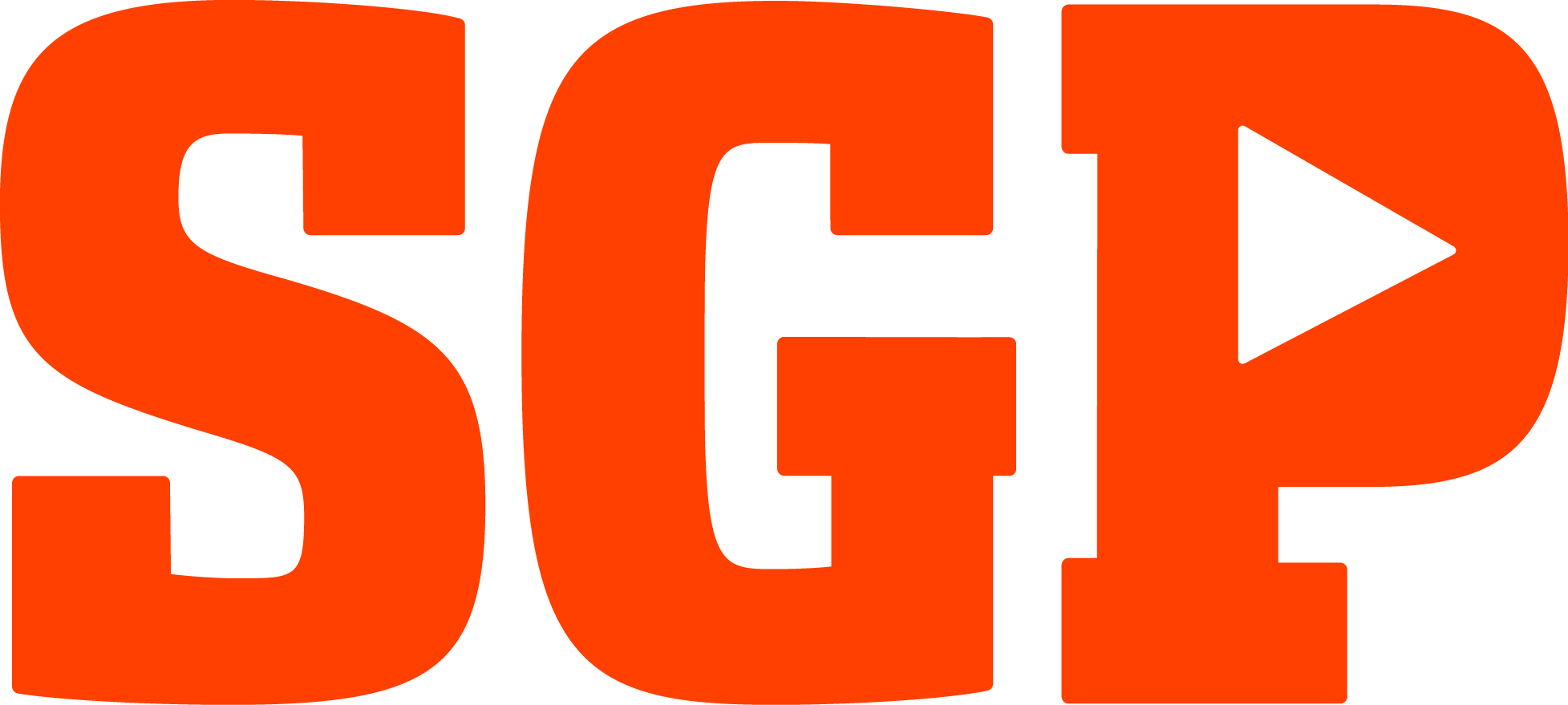 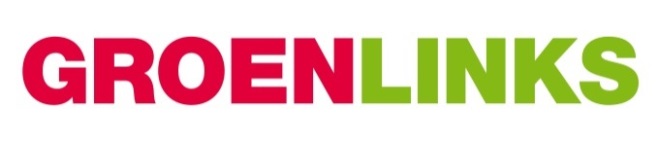 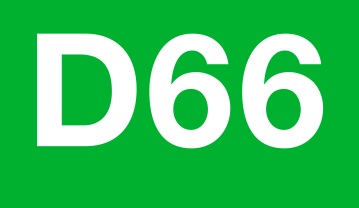 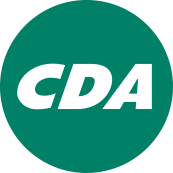 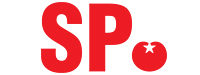 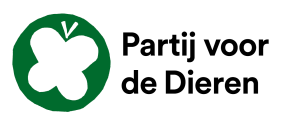 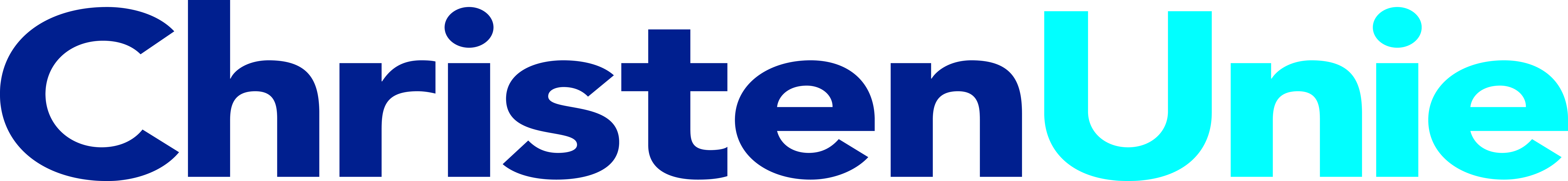 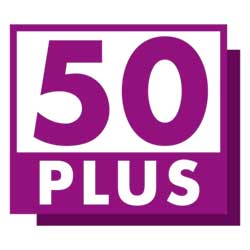 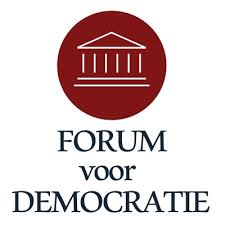 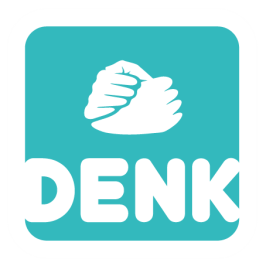 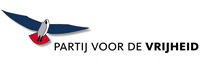 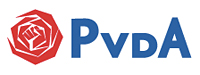 Over de lijn. Democratie Leeft
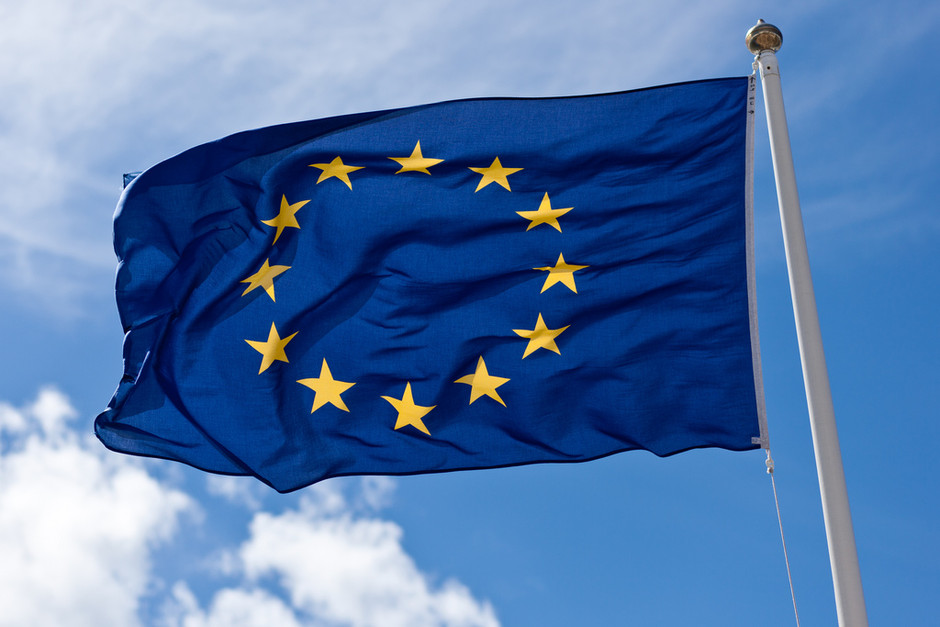 Nederland moet uit de Europese Unie (EU) stappen
Over de lijn. Democratie Leeft
Nederland moet uit de Europese Unie (EU) stappen
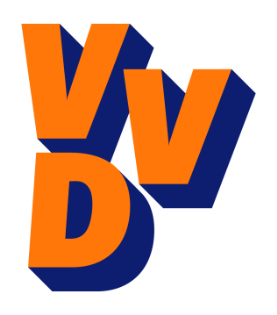 EENS
ONEENS
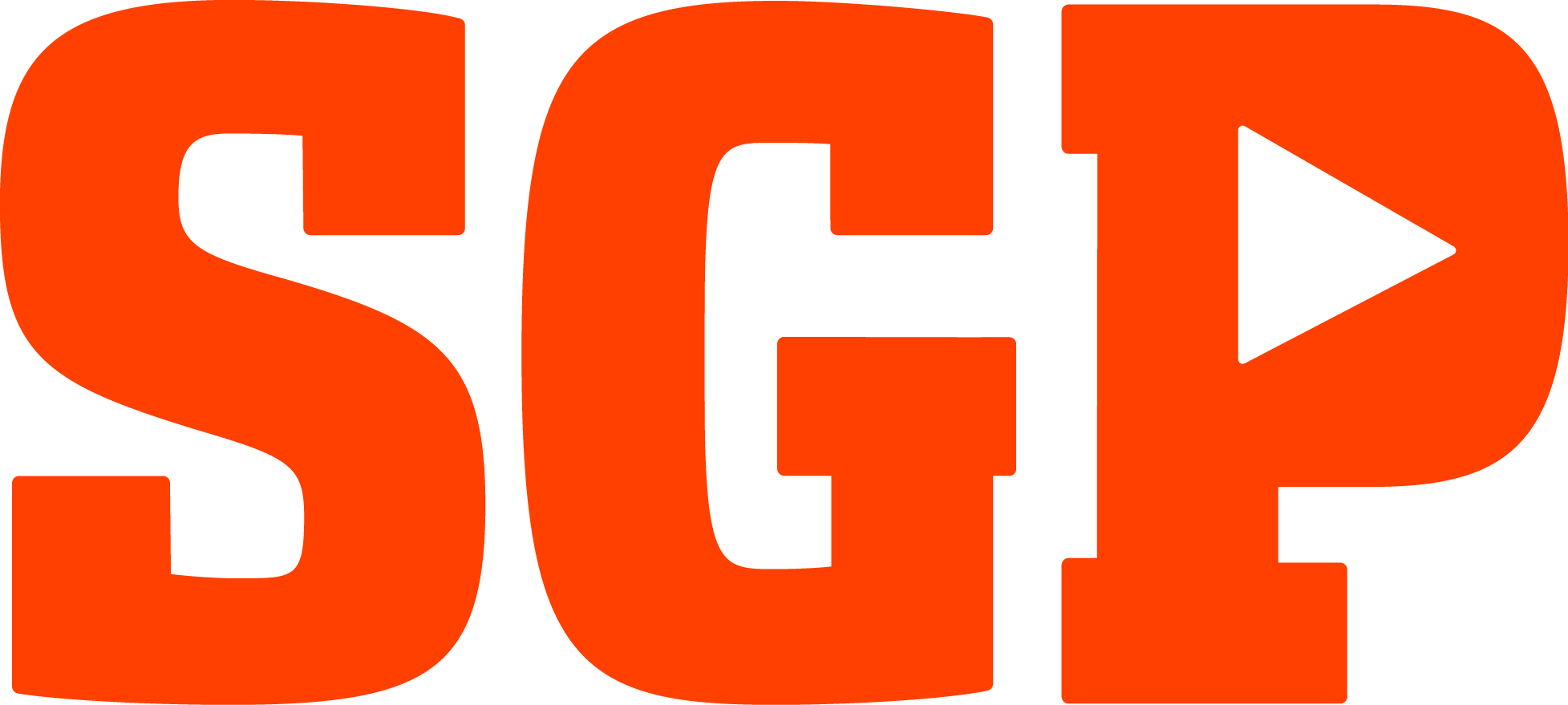 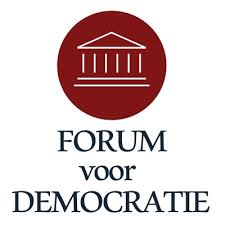 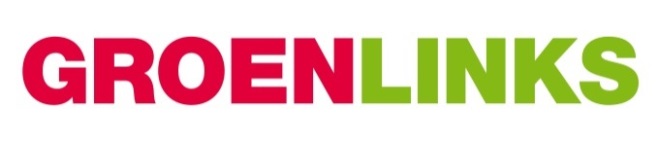 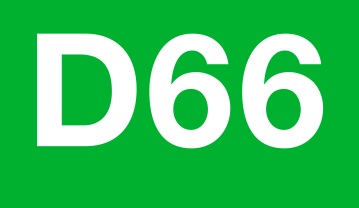 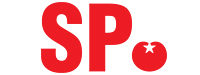 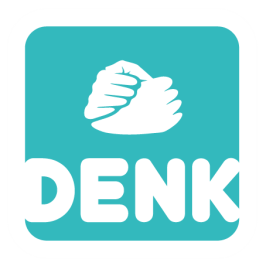 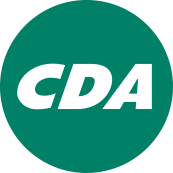 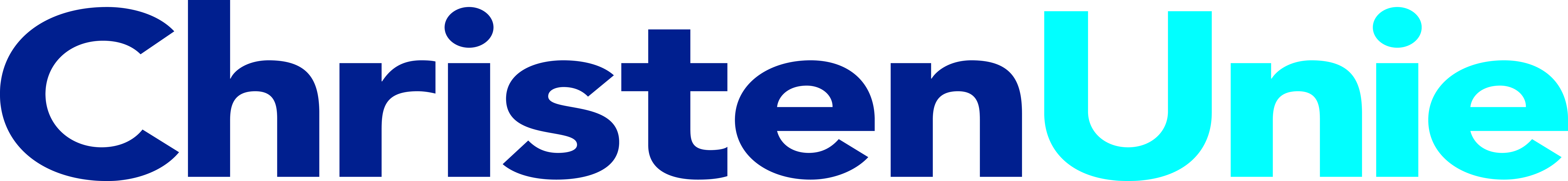 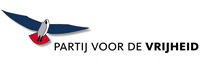 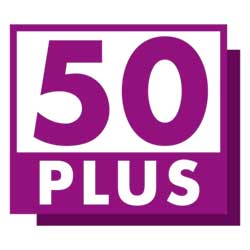 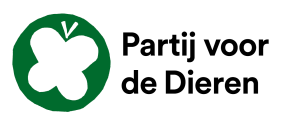 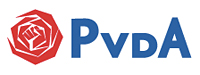 Over de lijn. Democratie Leeft
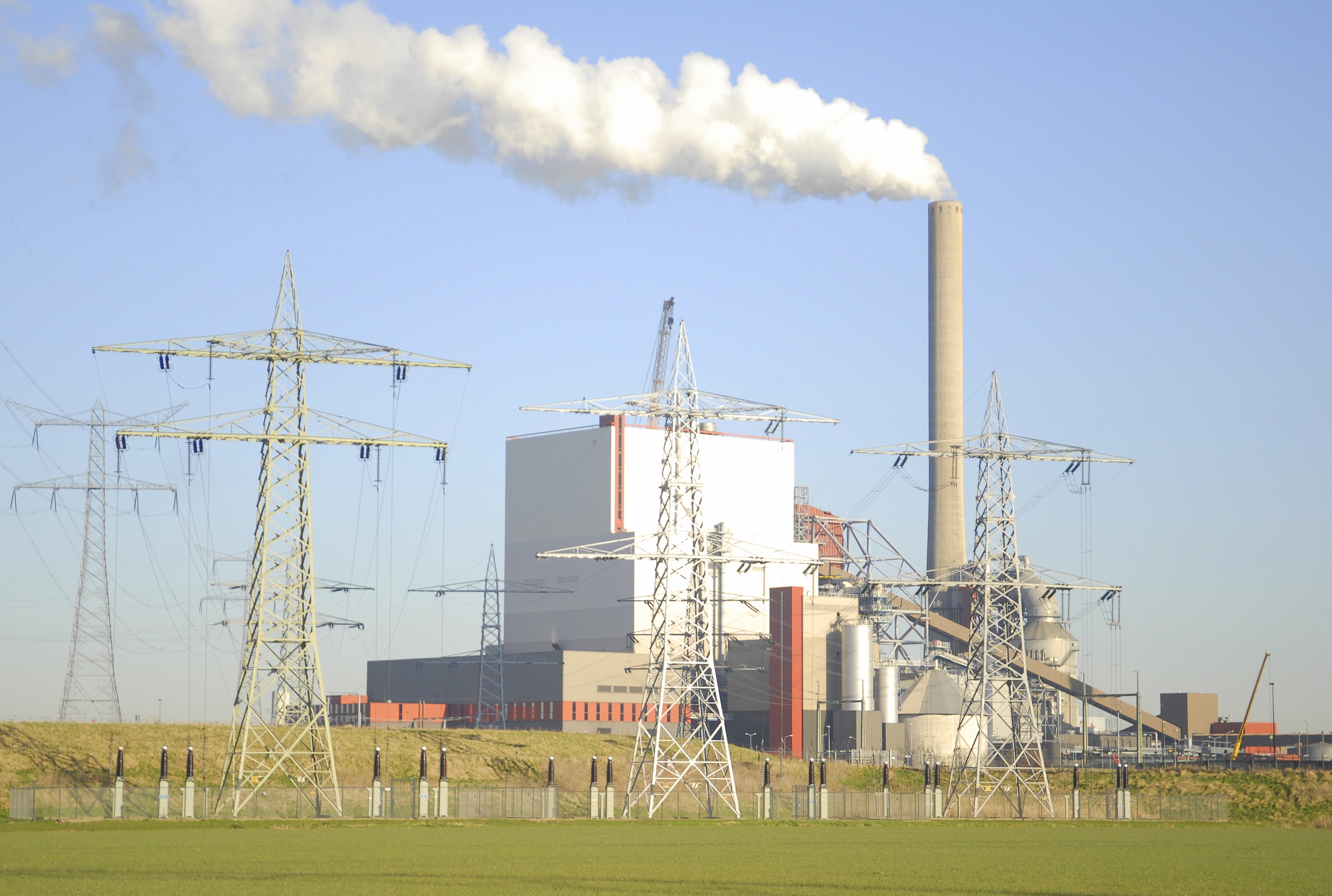 Alle kolencentrales mogen voorlopig openblijven
Over de lijn. Democratie Leeft
Alle kolencentrales mogen voorlopig open blijven
ONEENS
EENS
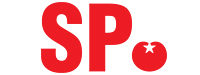 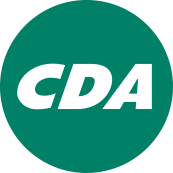 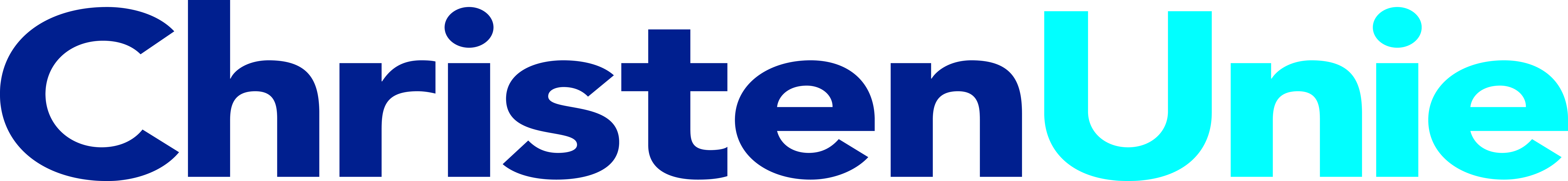 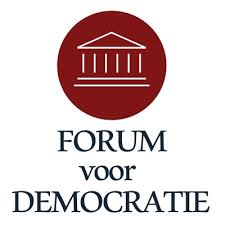 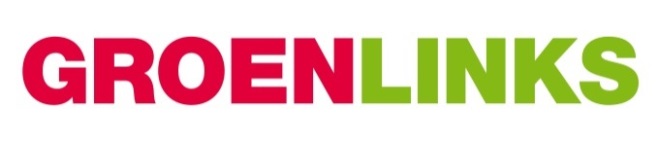 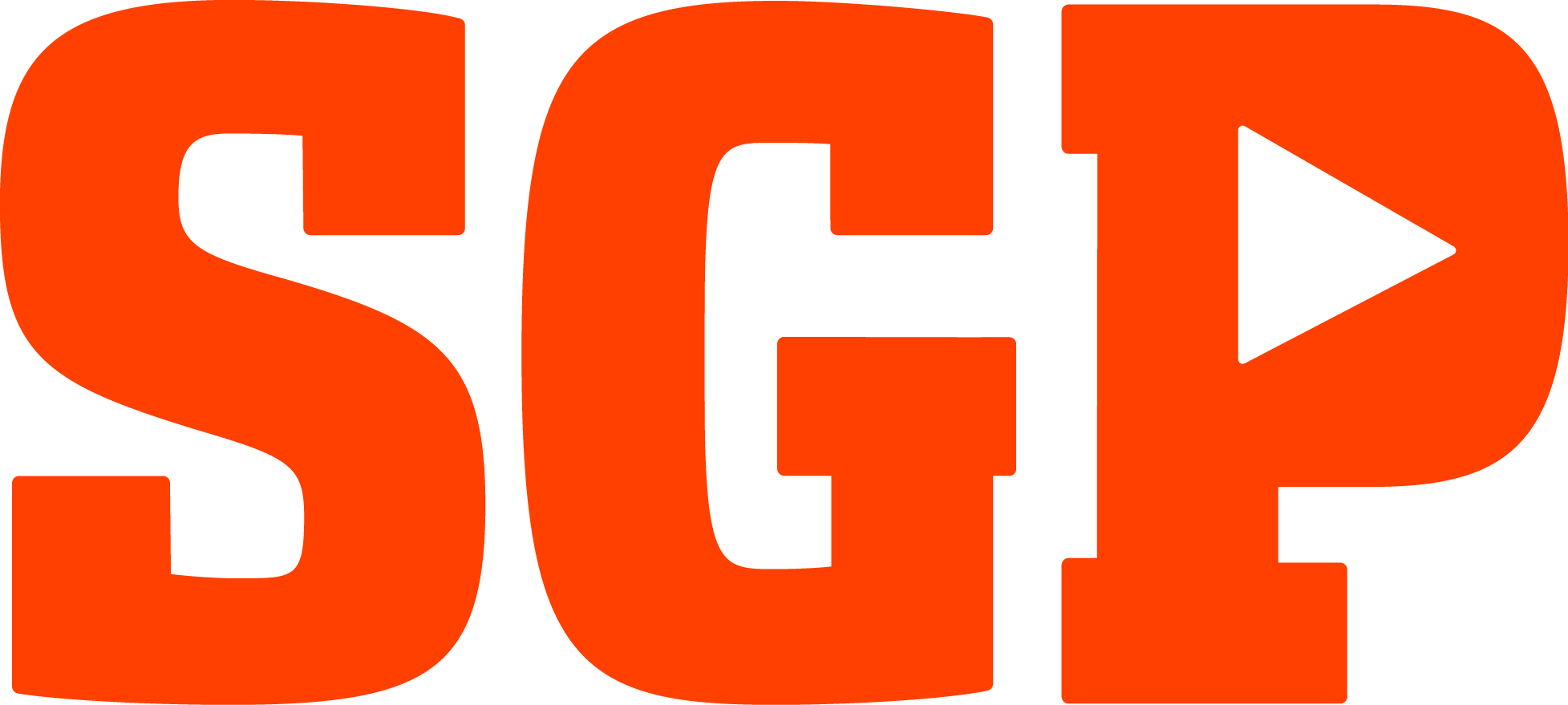 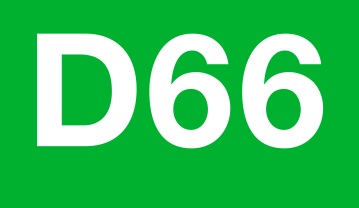 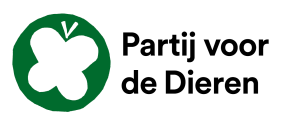 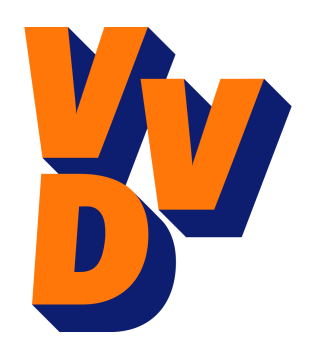 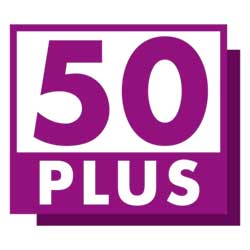 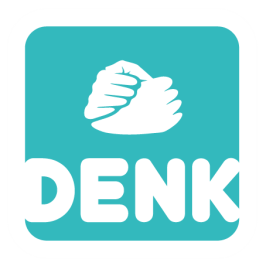 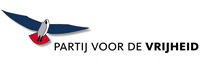 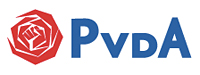 Over de lijn. Democratie Leeft
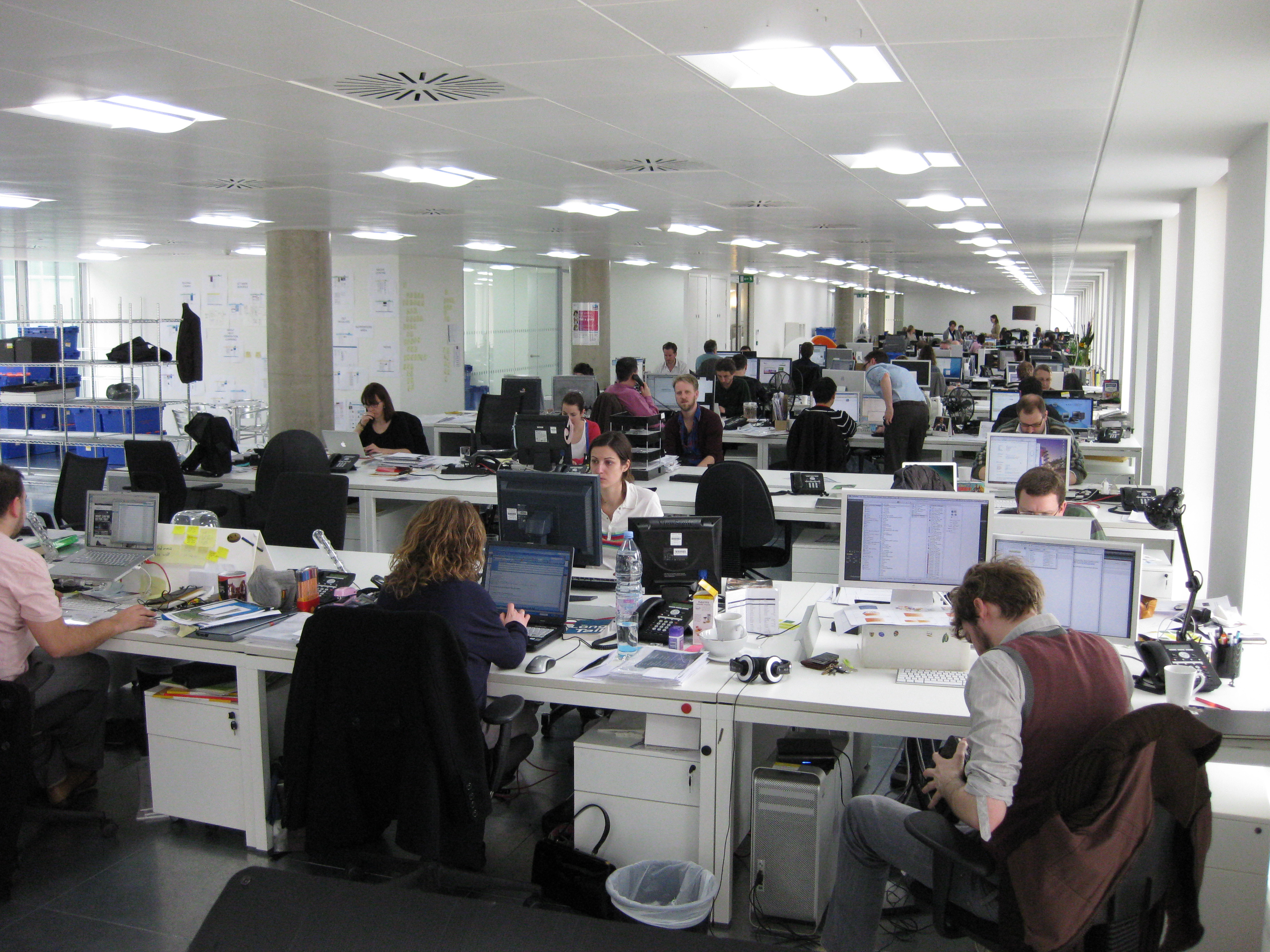 Om discriminatie te voorkomen moet anoniem solliciteren bij de overheid worden ingevoerd
Over de lijn. Democratie Leeft
Om discriminatie te voorkomen, moet anoniem solliciteren bij de overheid worden ingevoerd
ONEENS
EENS
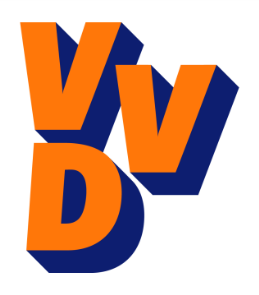 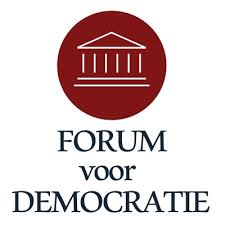 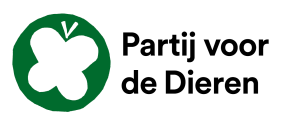 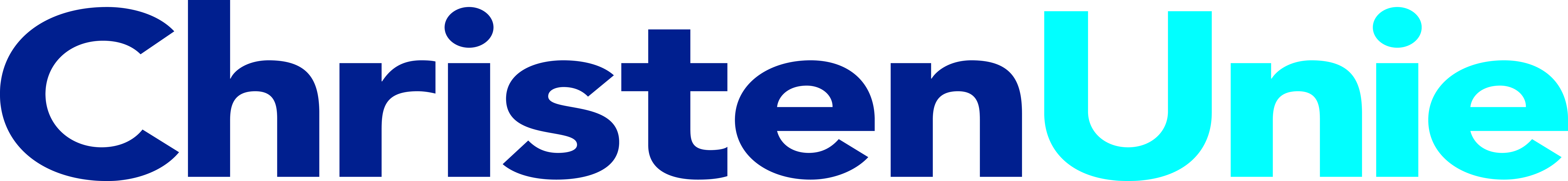 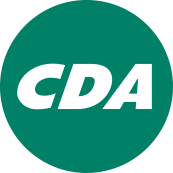 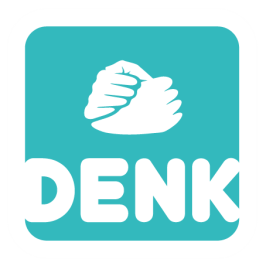 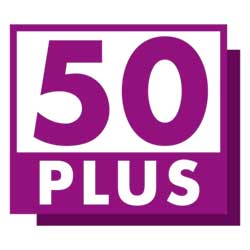 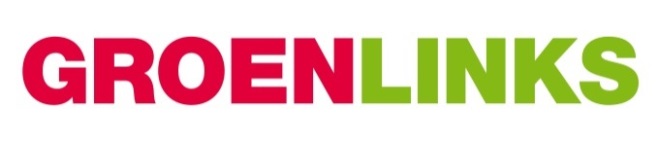 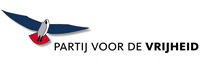 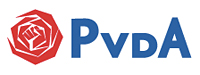 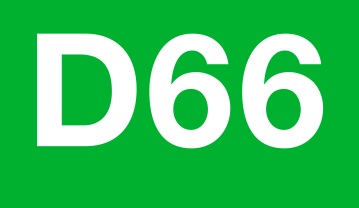 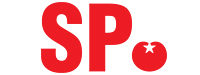 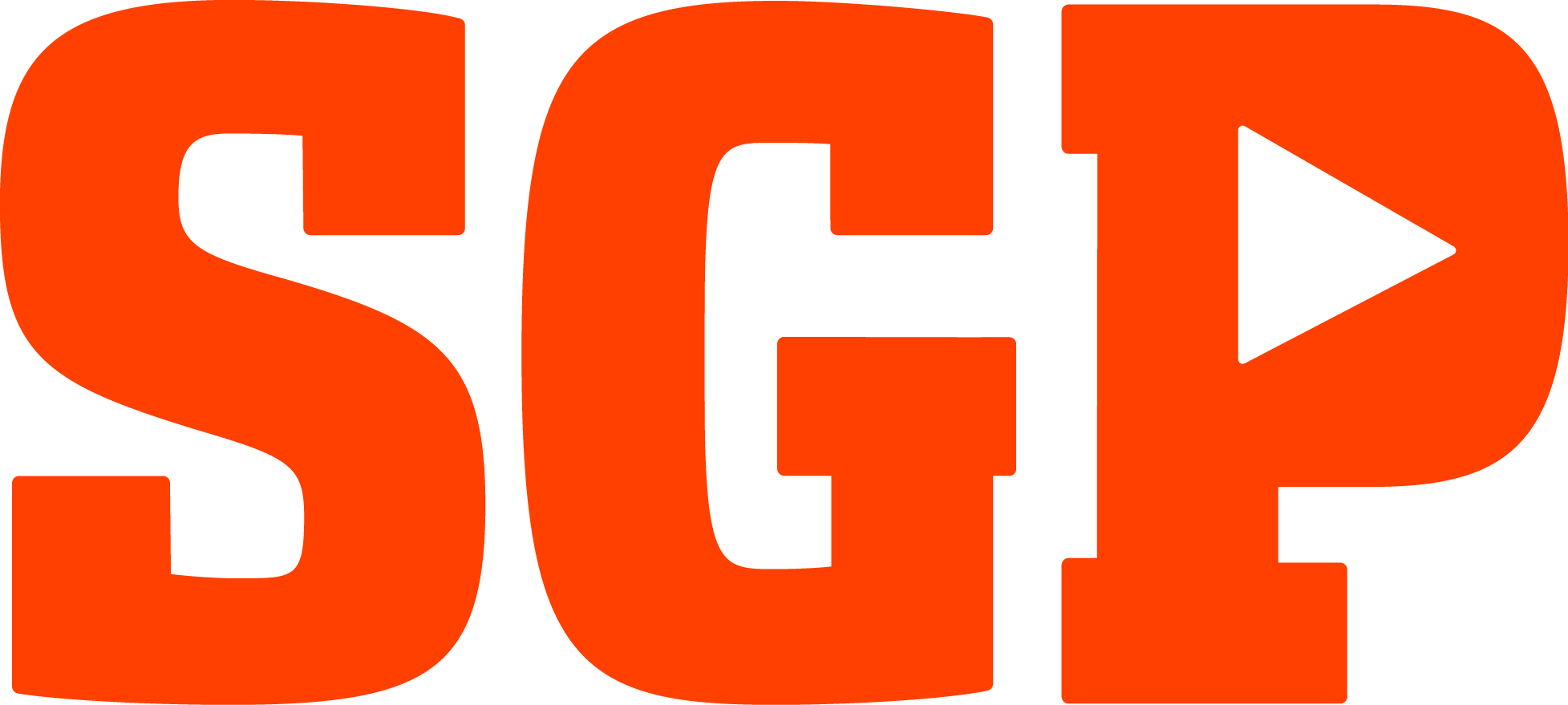 Over de lijn. Democratie Leeft
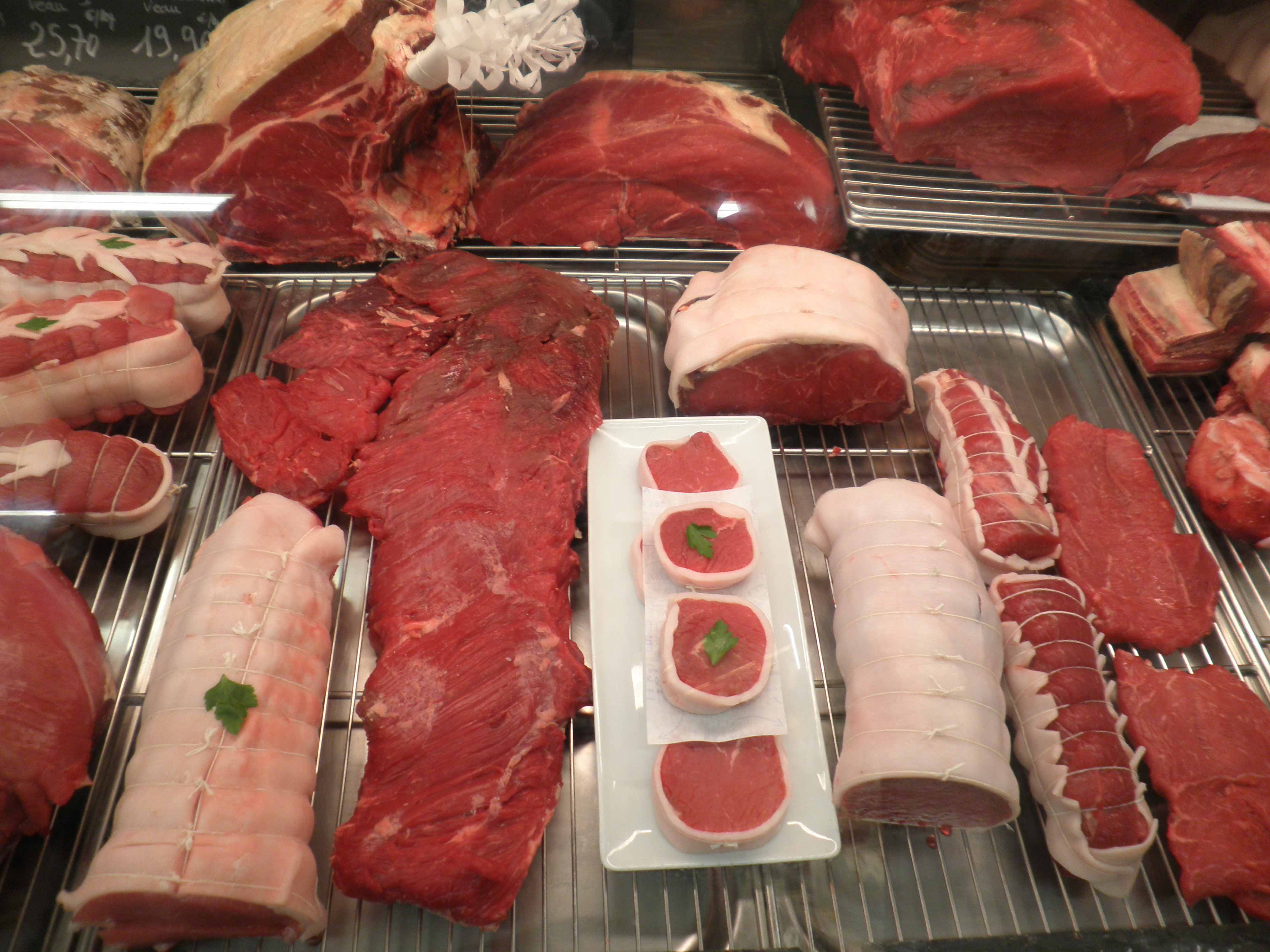 Voor vlees moet het hoge btw-tarief van 21% gaan gelden
Over de lijn. Democratie Leeft
Voor vlees moet het hoge btw-tarief van 21% gaan gelden
ONEENS
EENS
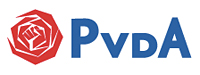 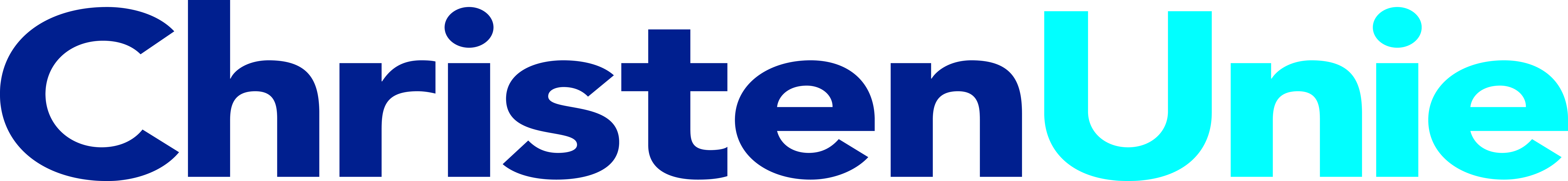 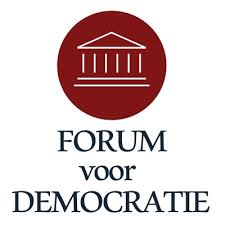 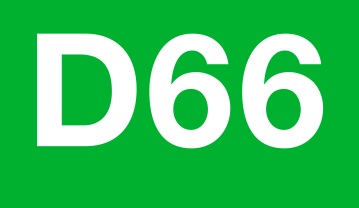 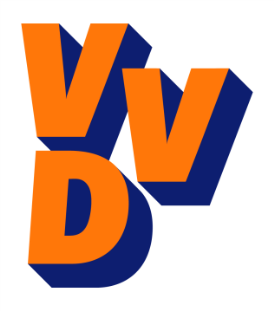 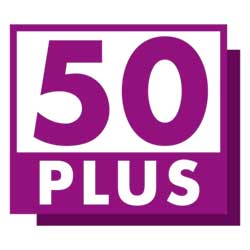 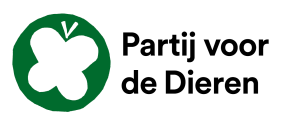 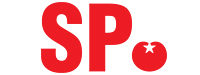 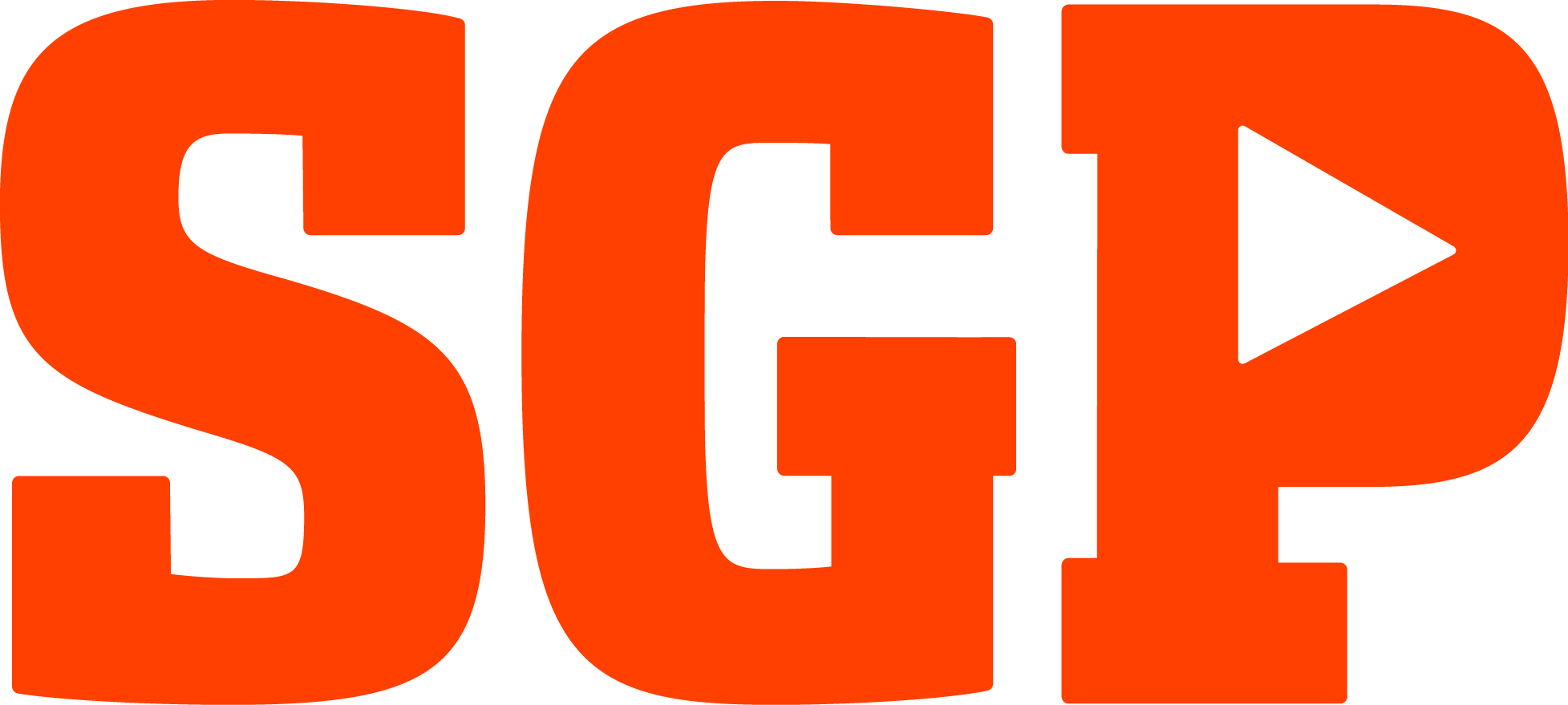 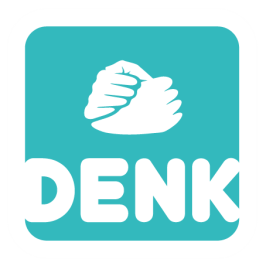 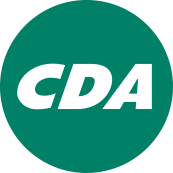 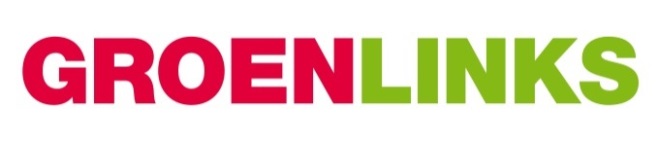 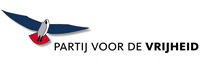 Over de lijn. Democratie Leeft
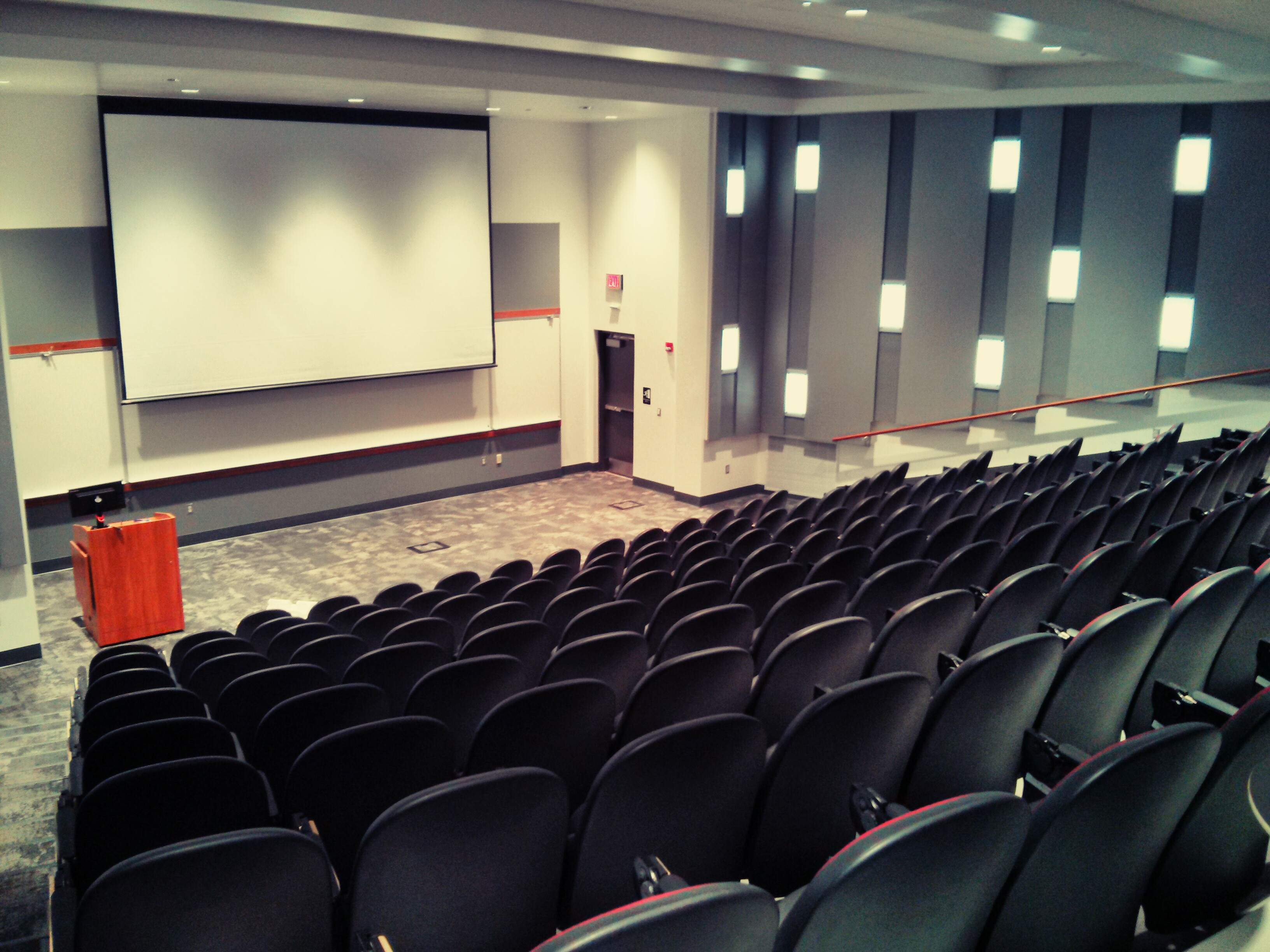 Het leenstelsel voor studenten moet worden afgeschaft. De basisbeurs moet weer terugkomen
Over de lijn. Democratie Leeft
Het leenstelsel voor studenten moet worden afgeschaft. De basisbeurs moet weer terugkomen
ONEENS
EENS
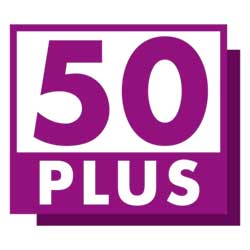 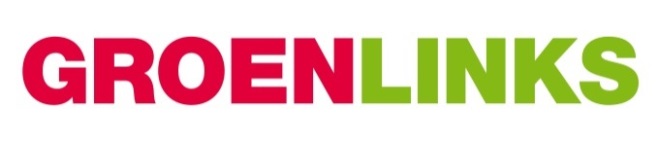 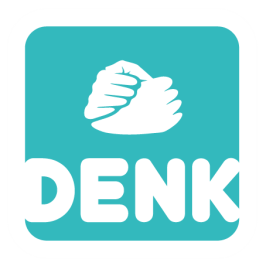 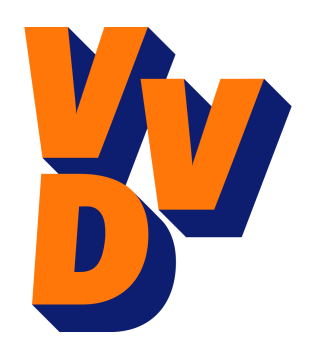 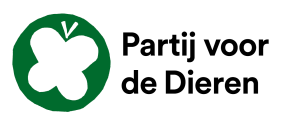 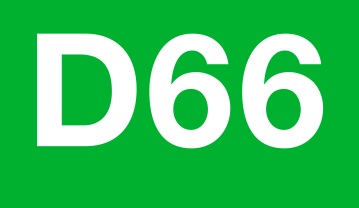 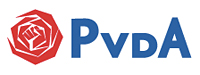 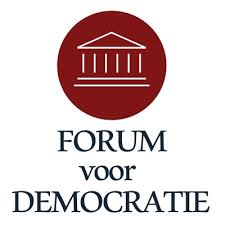 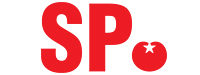 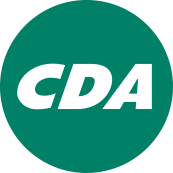 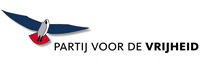 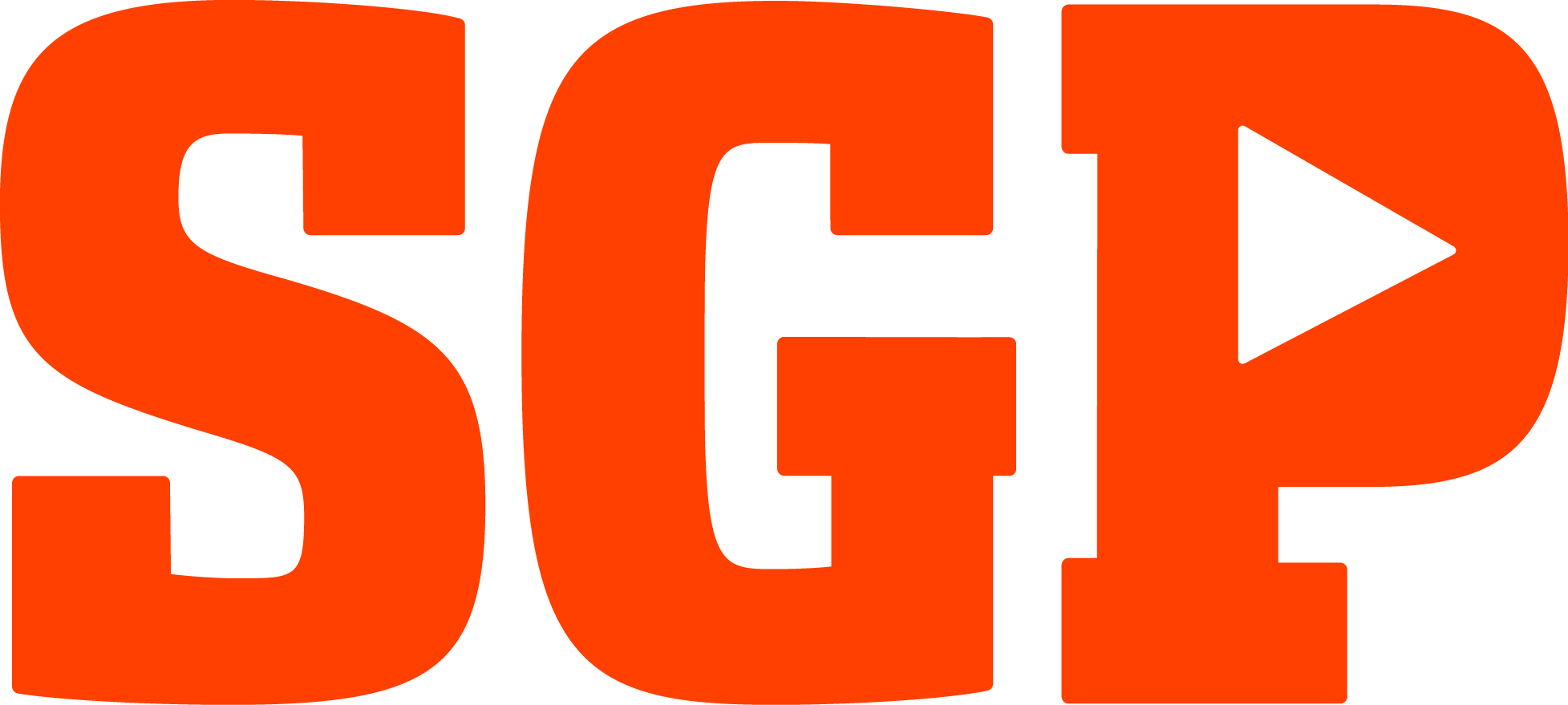 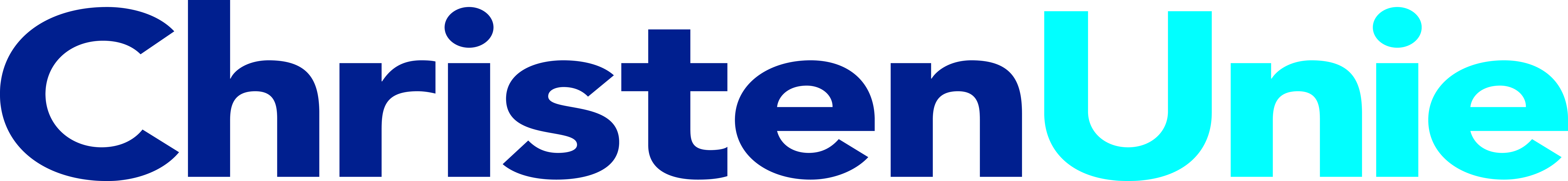 Over de lijn. Democratie Leeft
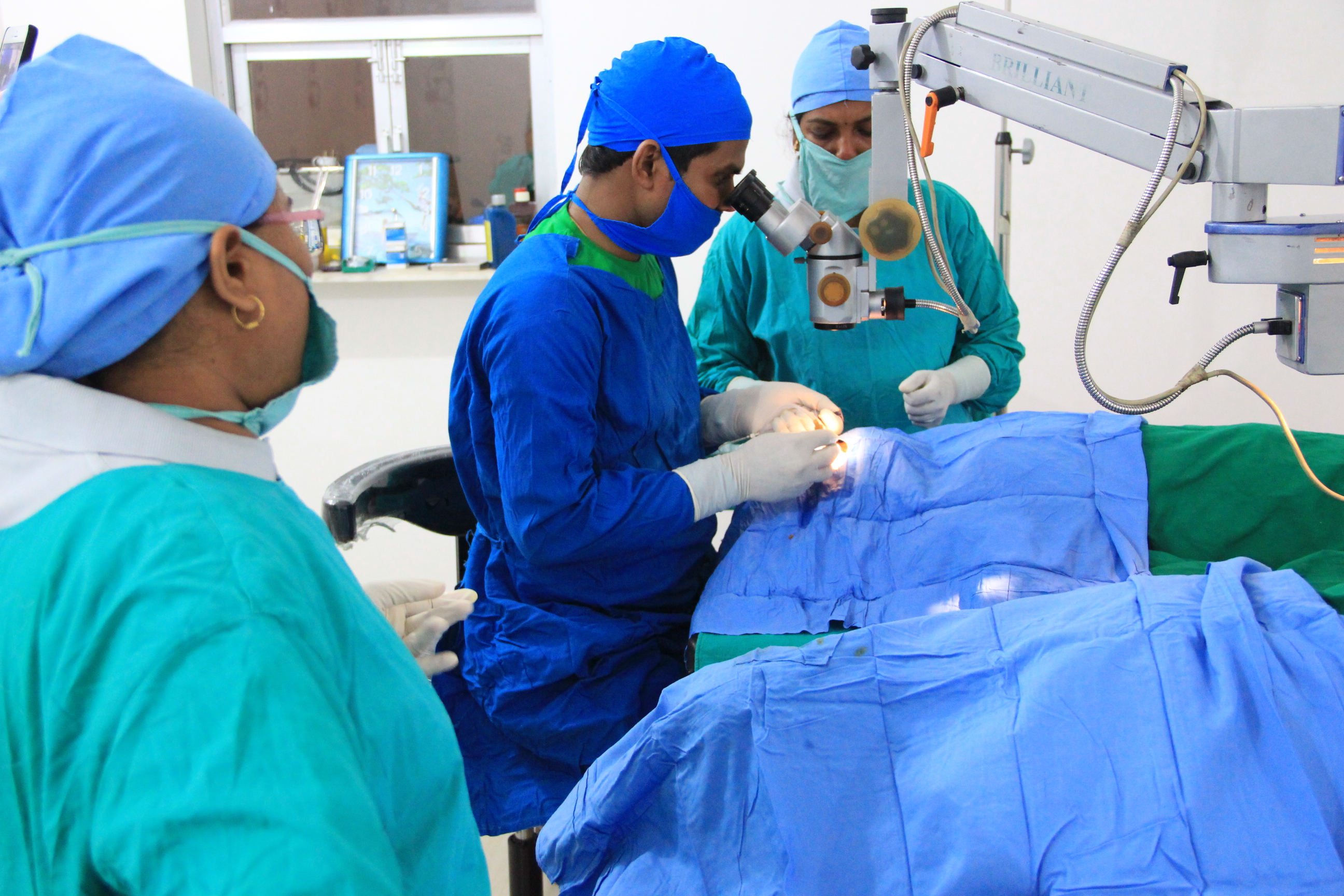 Er moet een landelijk zorgfonds komen
Over de lijn. Democratie Leeft
Er moet een landelijk zorgfonds komen
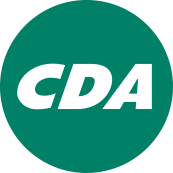 ONEENS
EENS
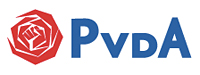 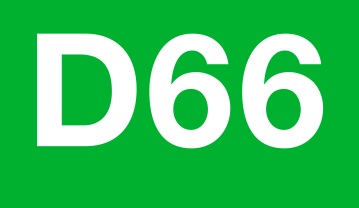 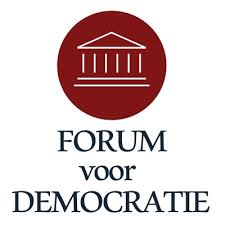 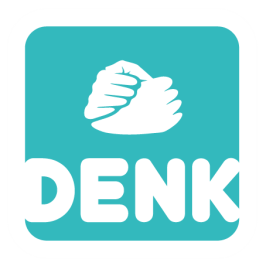 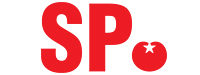 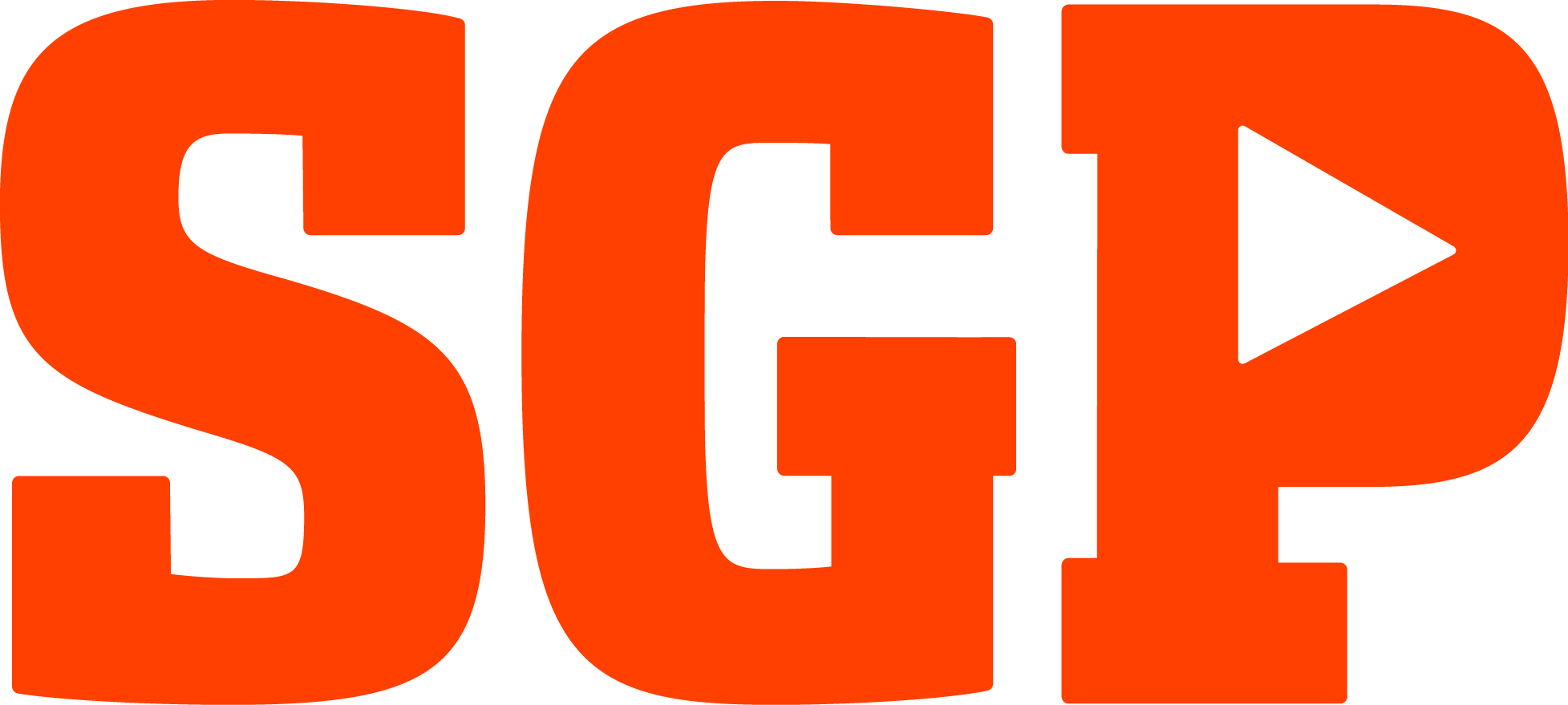 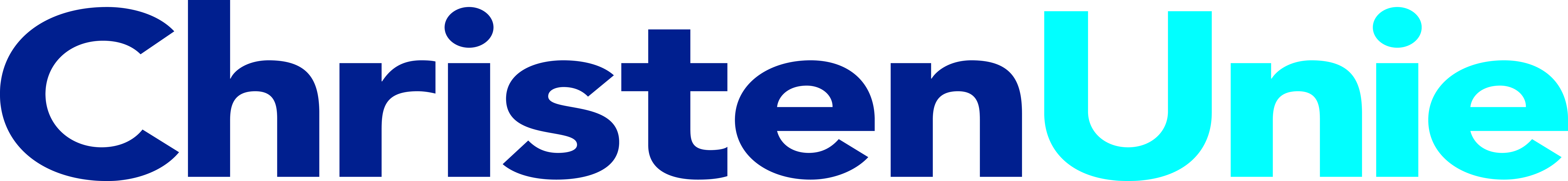 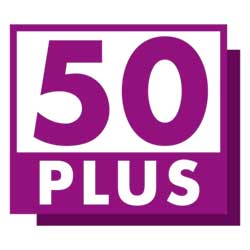 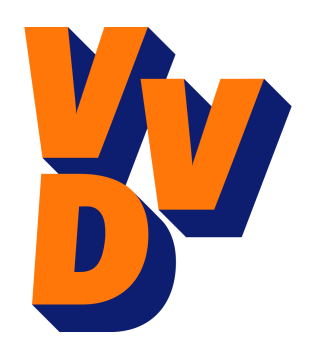 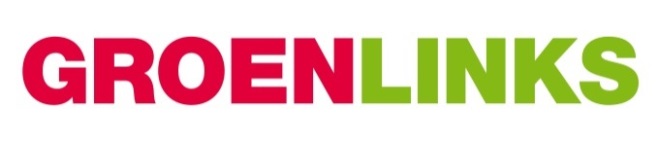 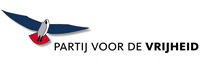 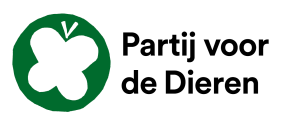